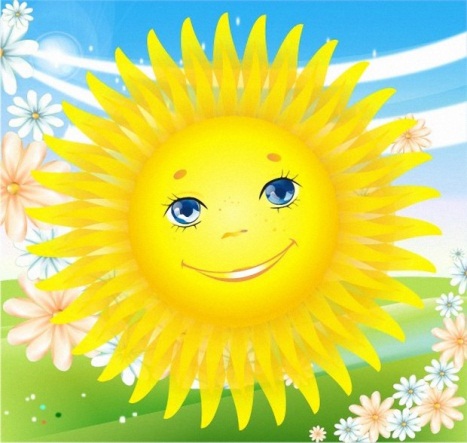 Министерство Образования Республики Мордовия
Портфолио
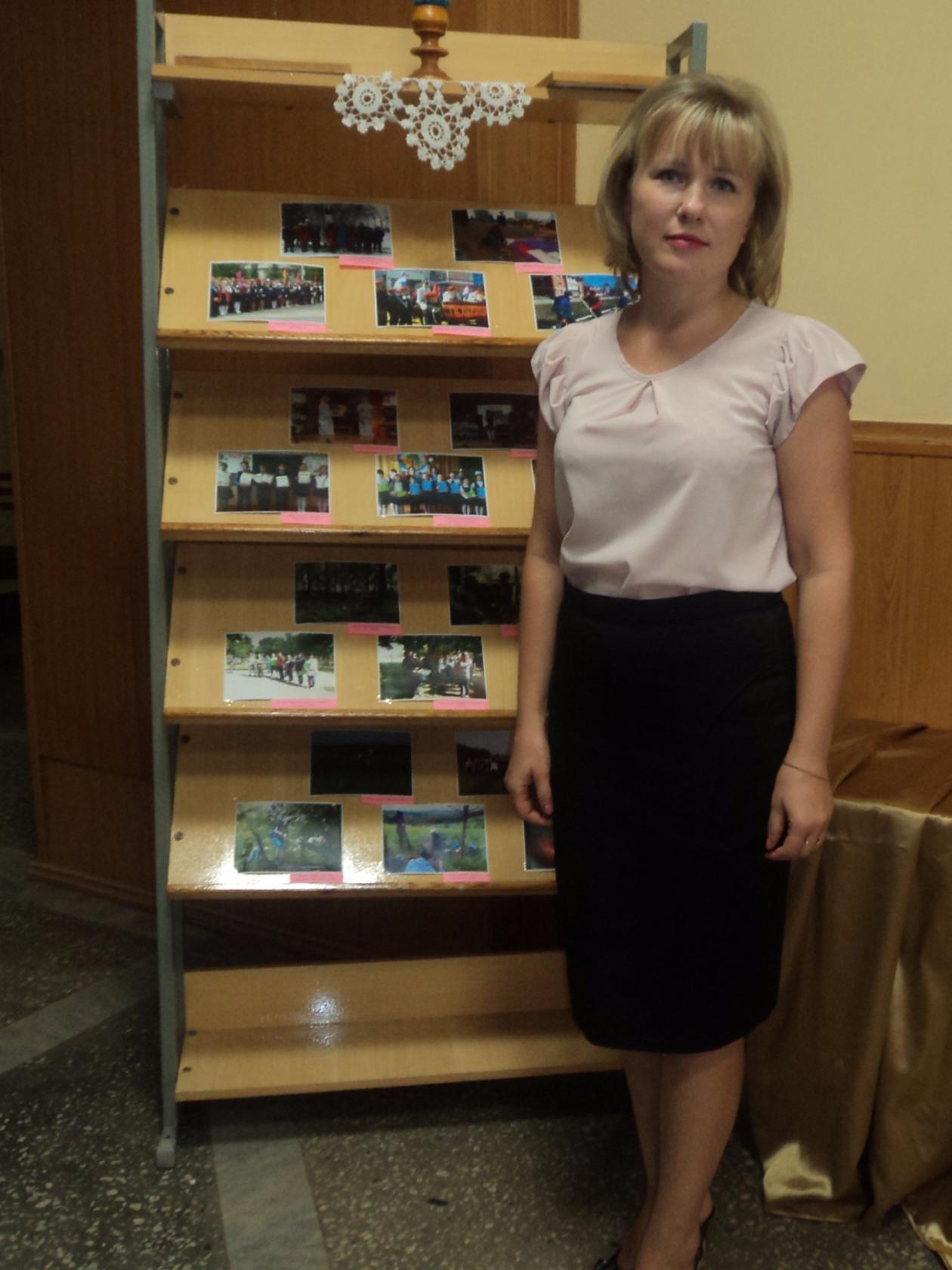 Синичкиной Елены СергеевнывоспитателяМБДОУ «Инсарский детский сад «Солнышко»
Общие сведения о педагоге
Характеристика-представление
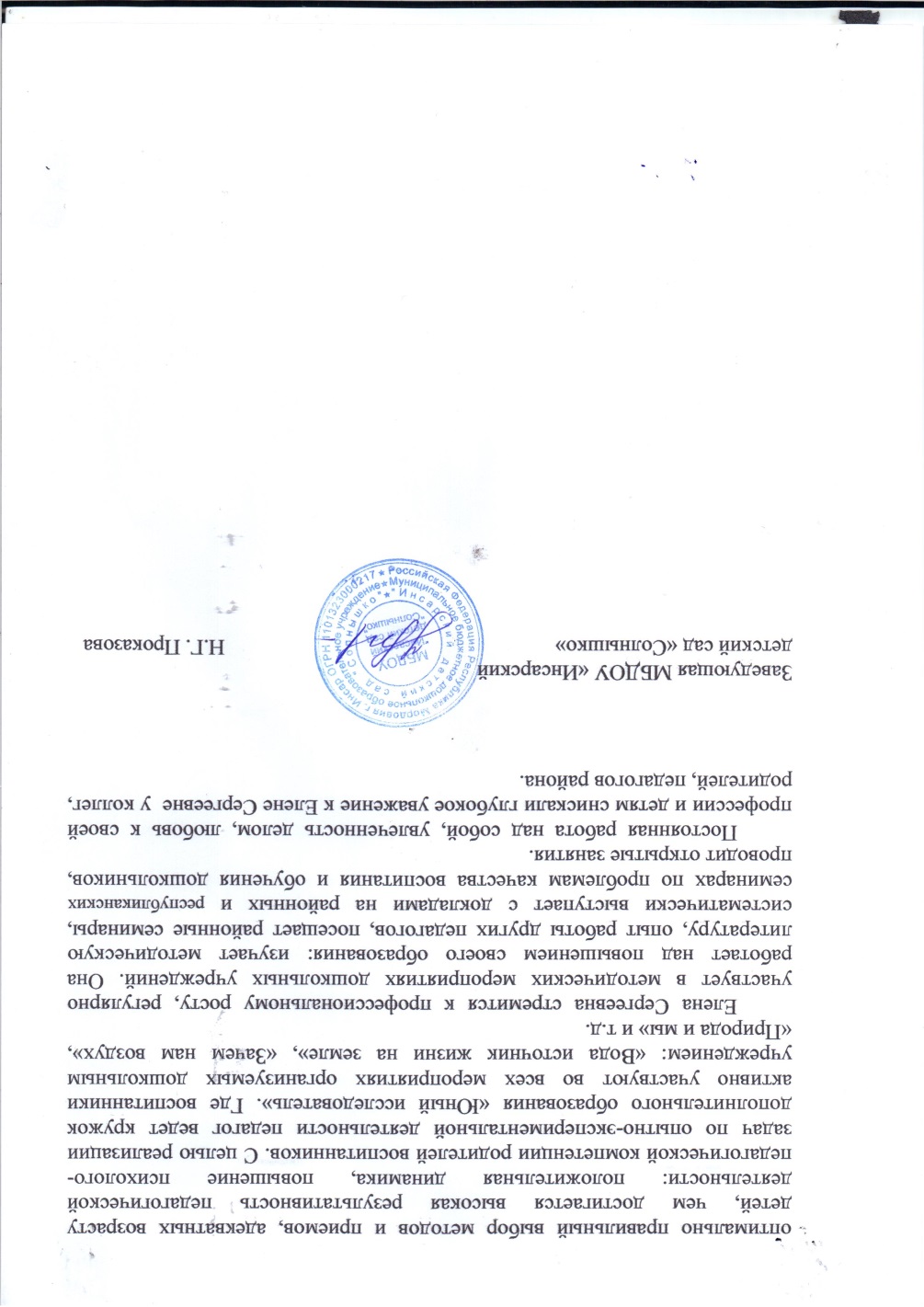 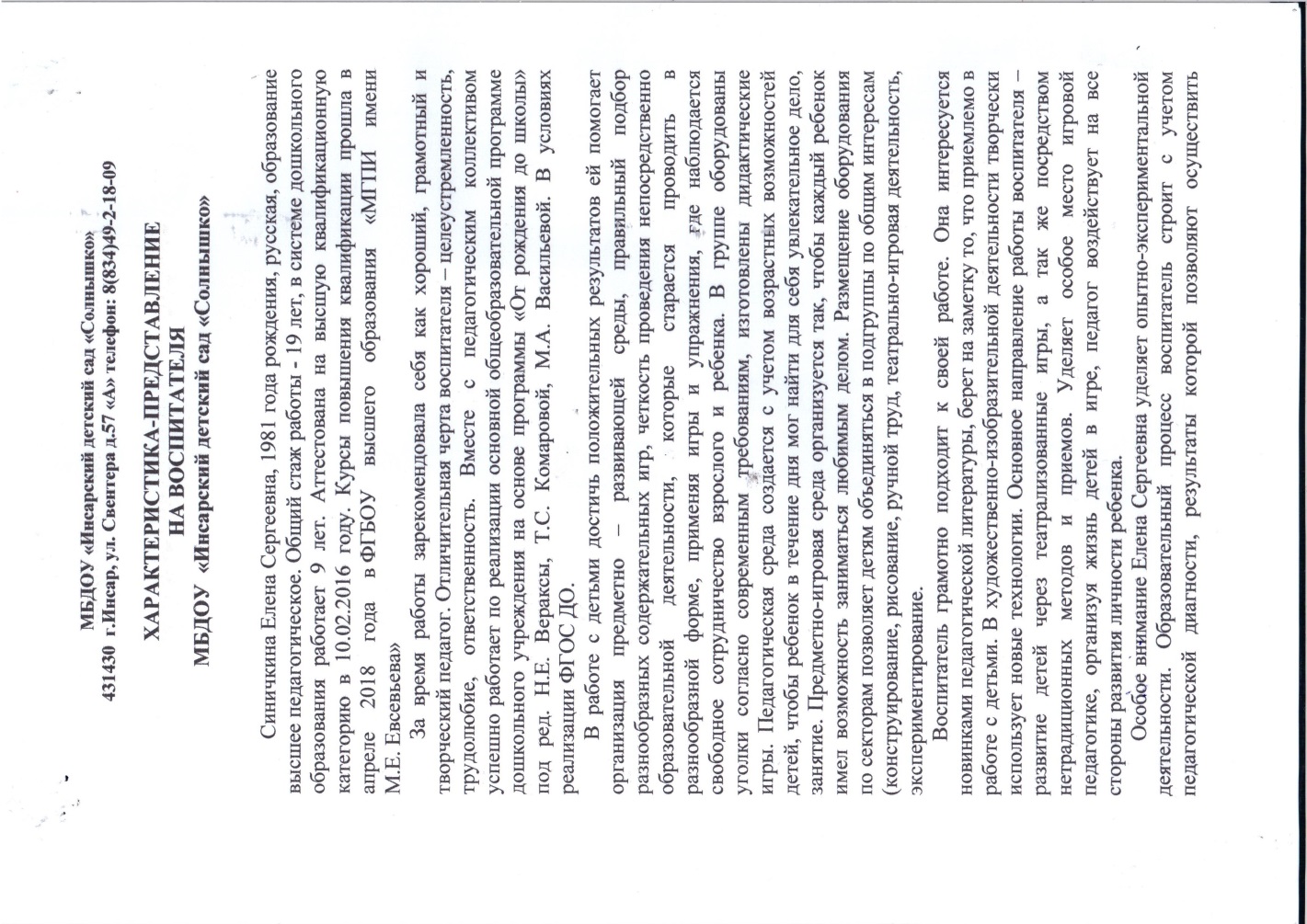 Представление педагогического опыта
«Экспериментальная деятельность как средство развития познавательной активности детей дошкольного возраста»
https://dsolnins.schoolrm.ru/sveden/employees/30790/287671/
1. Участие в инновационной (экспериментальной) деятельности
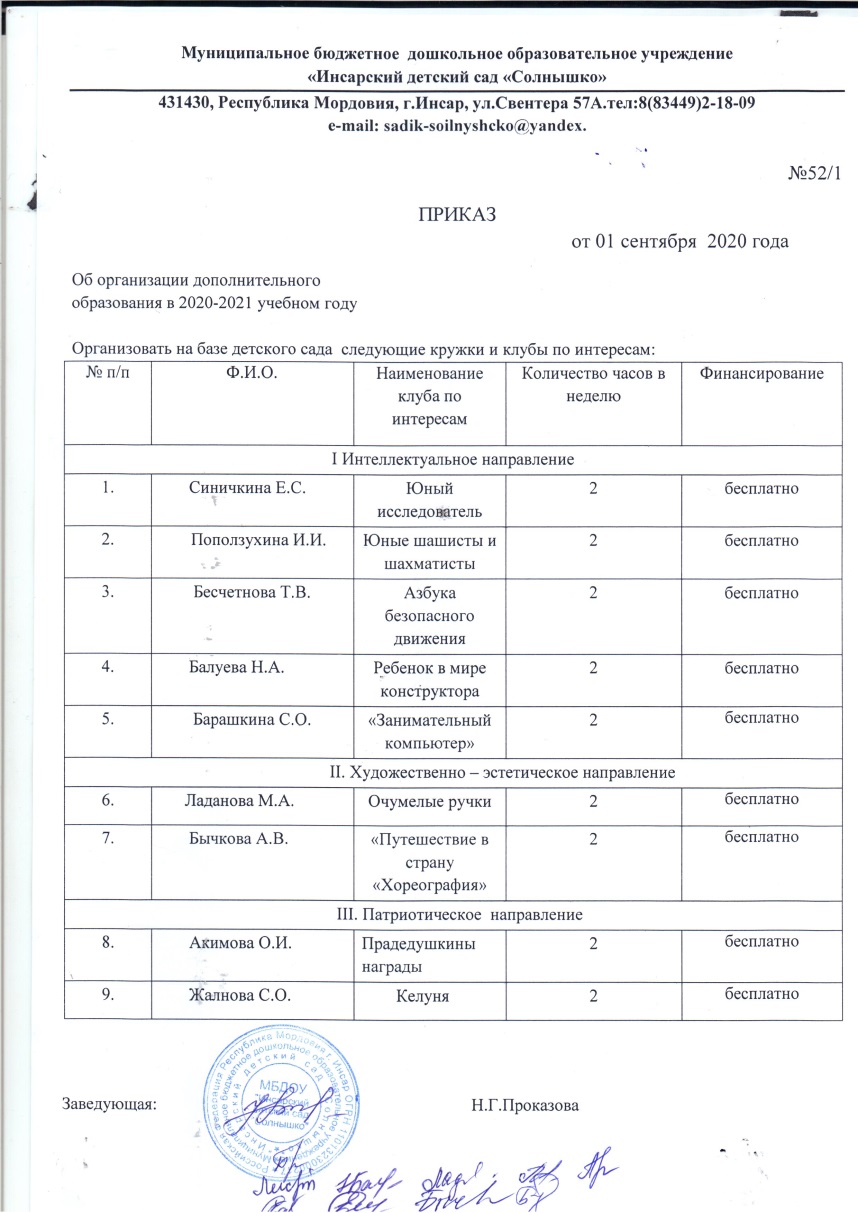 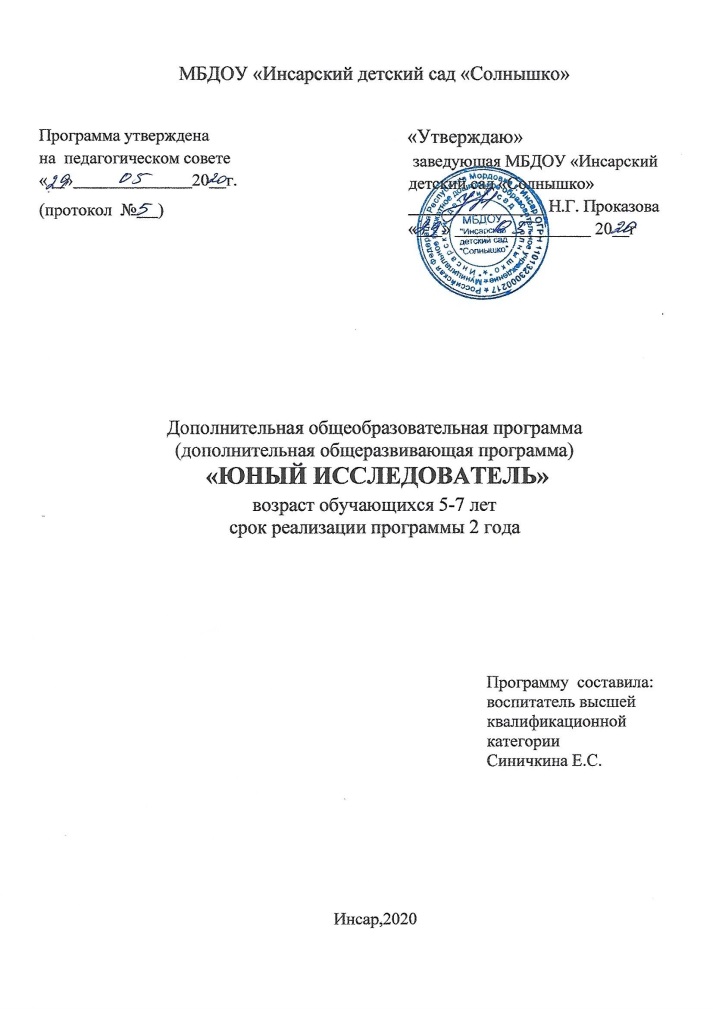 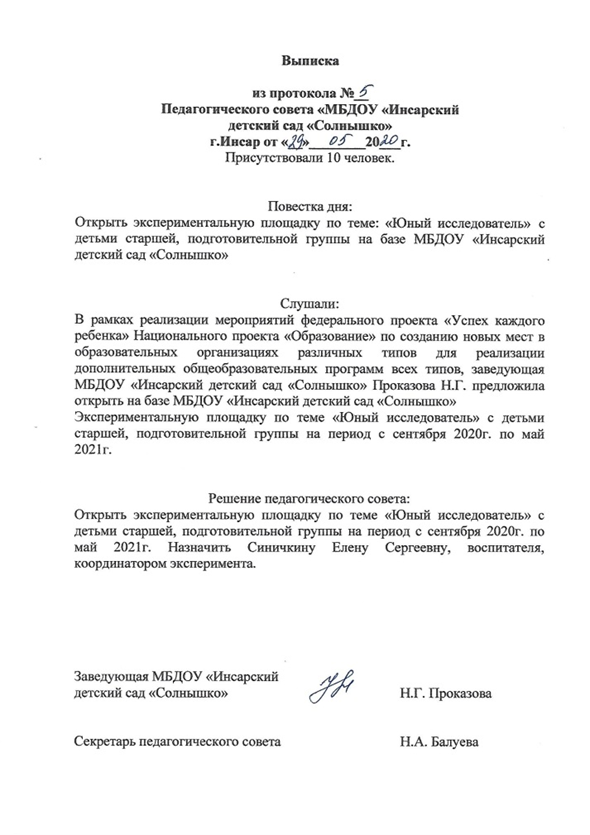 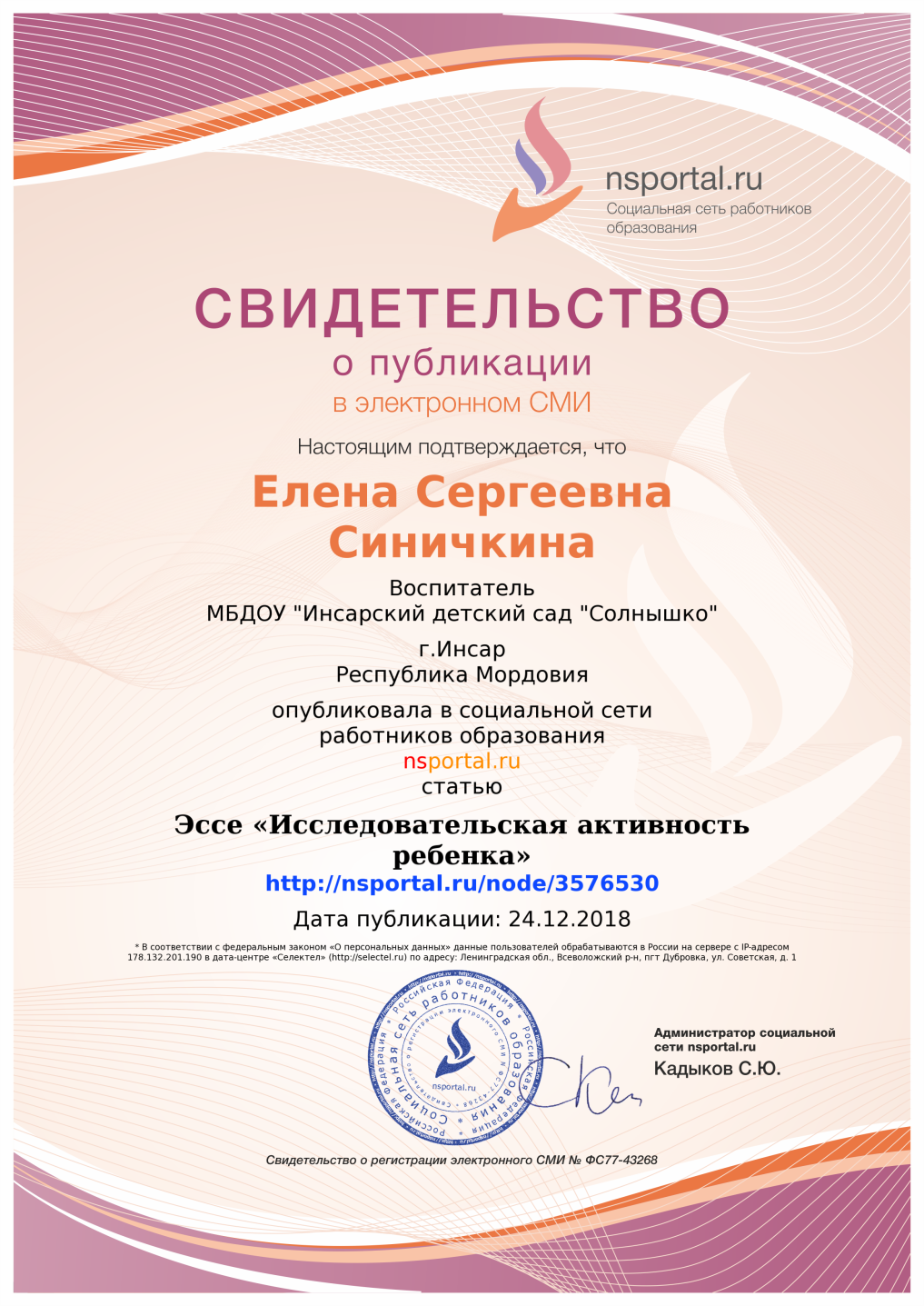 2. Наставничество
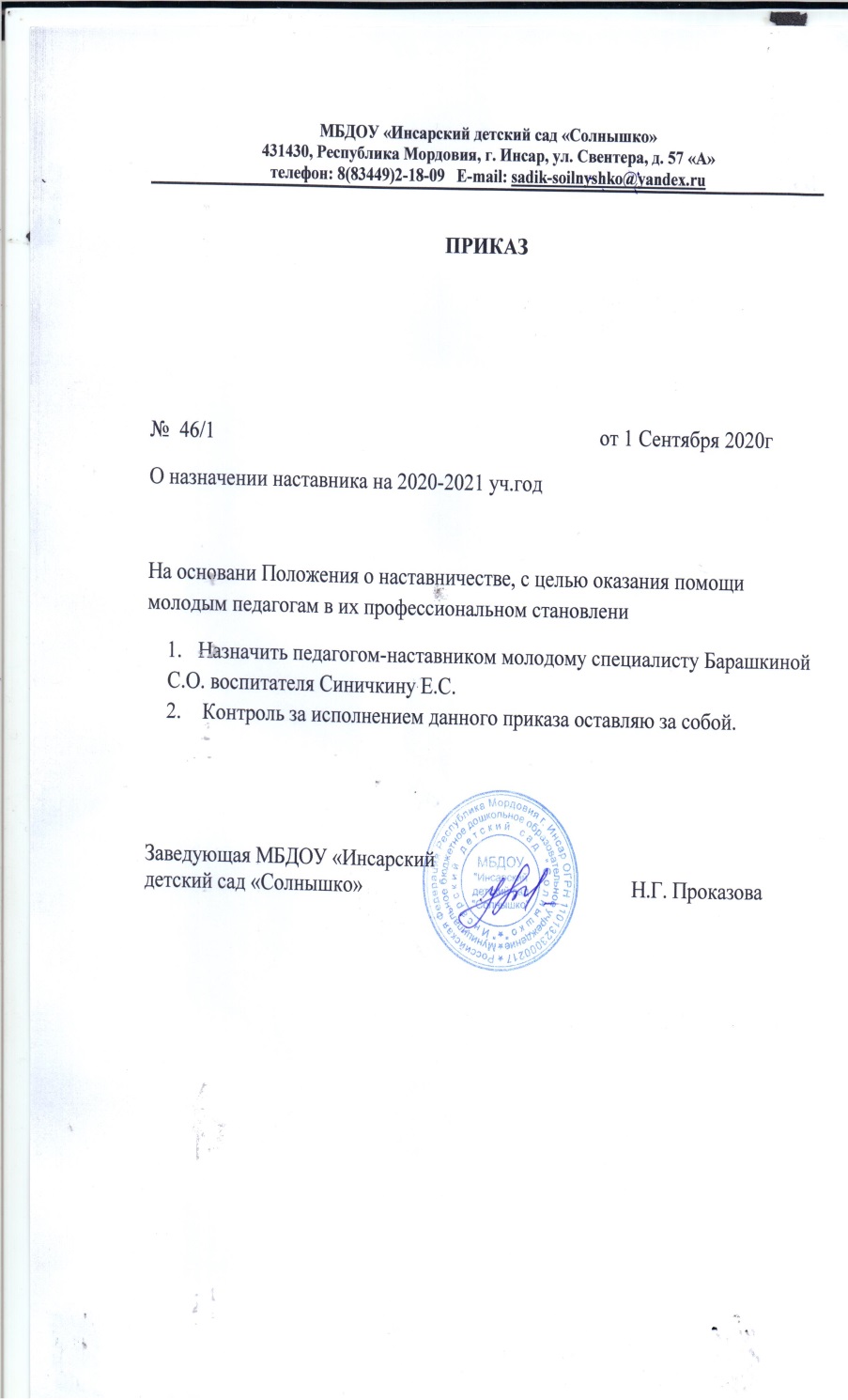 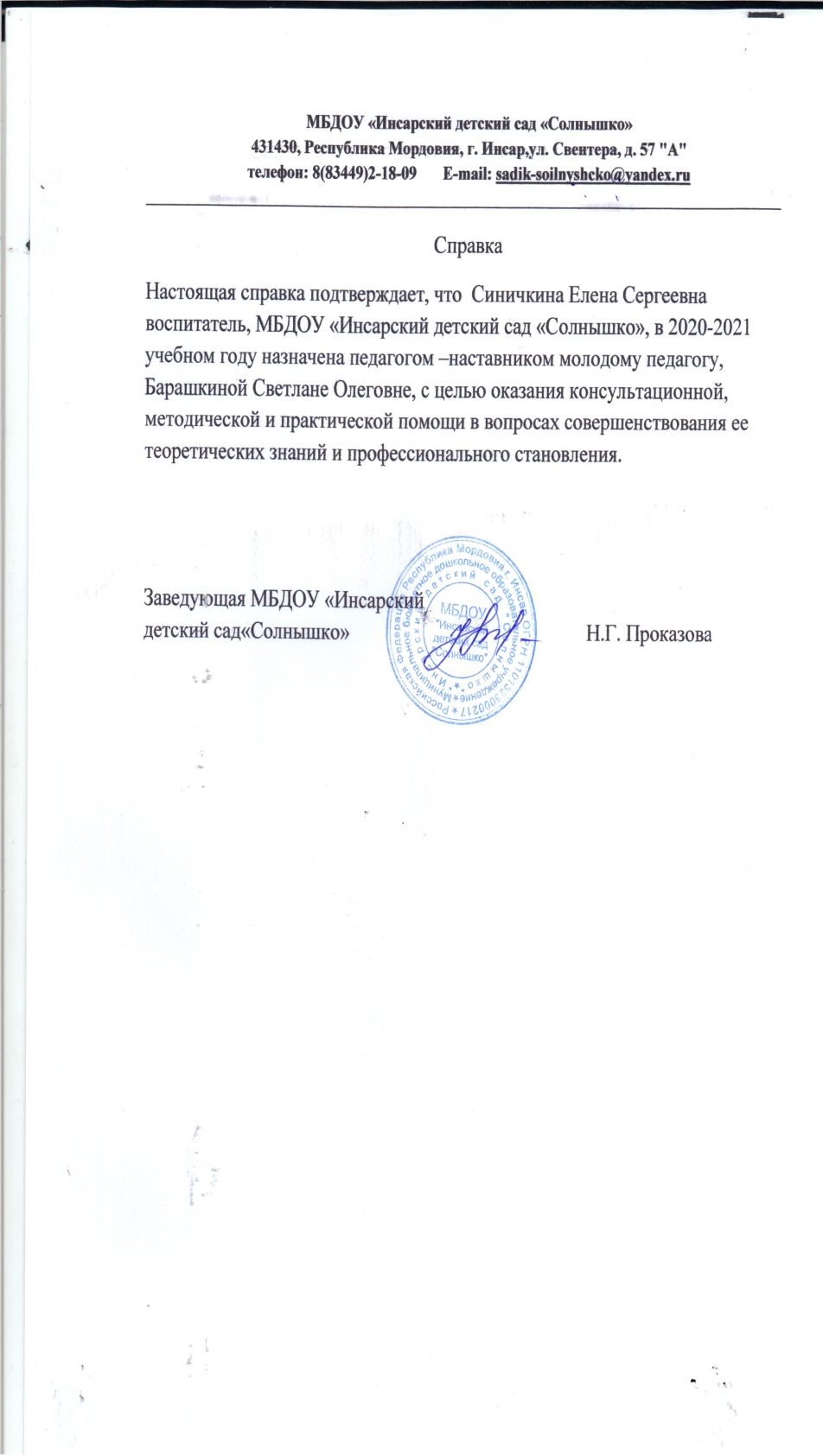 3. Наличие публикаций
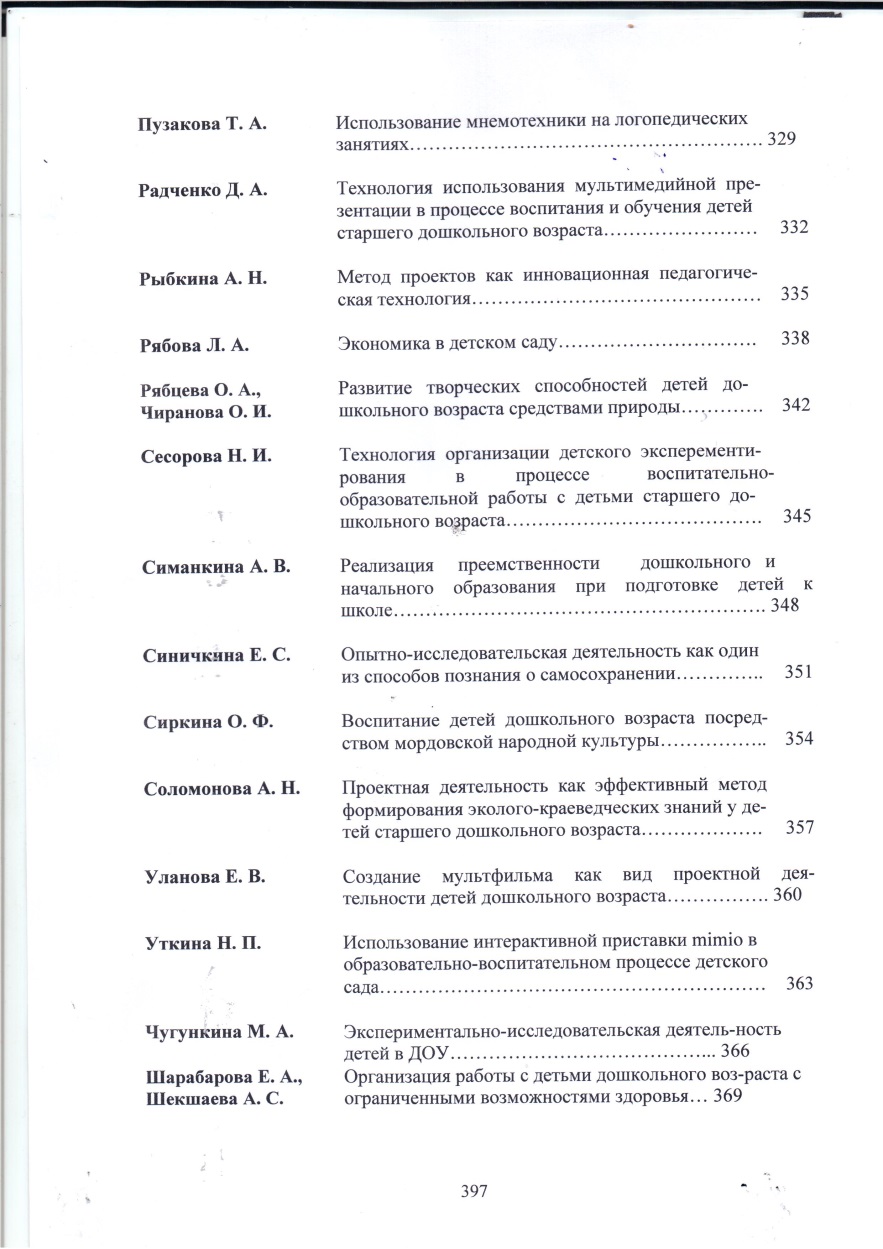 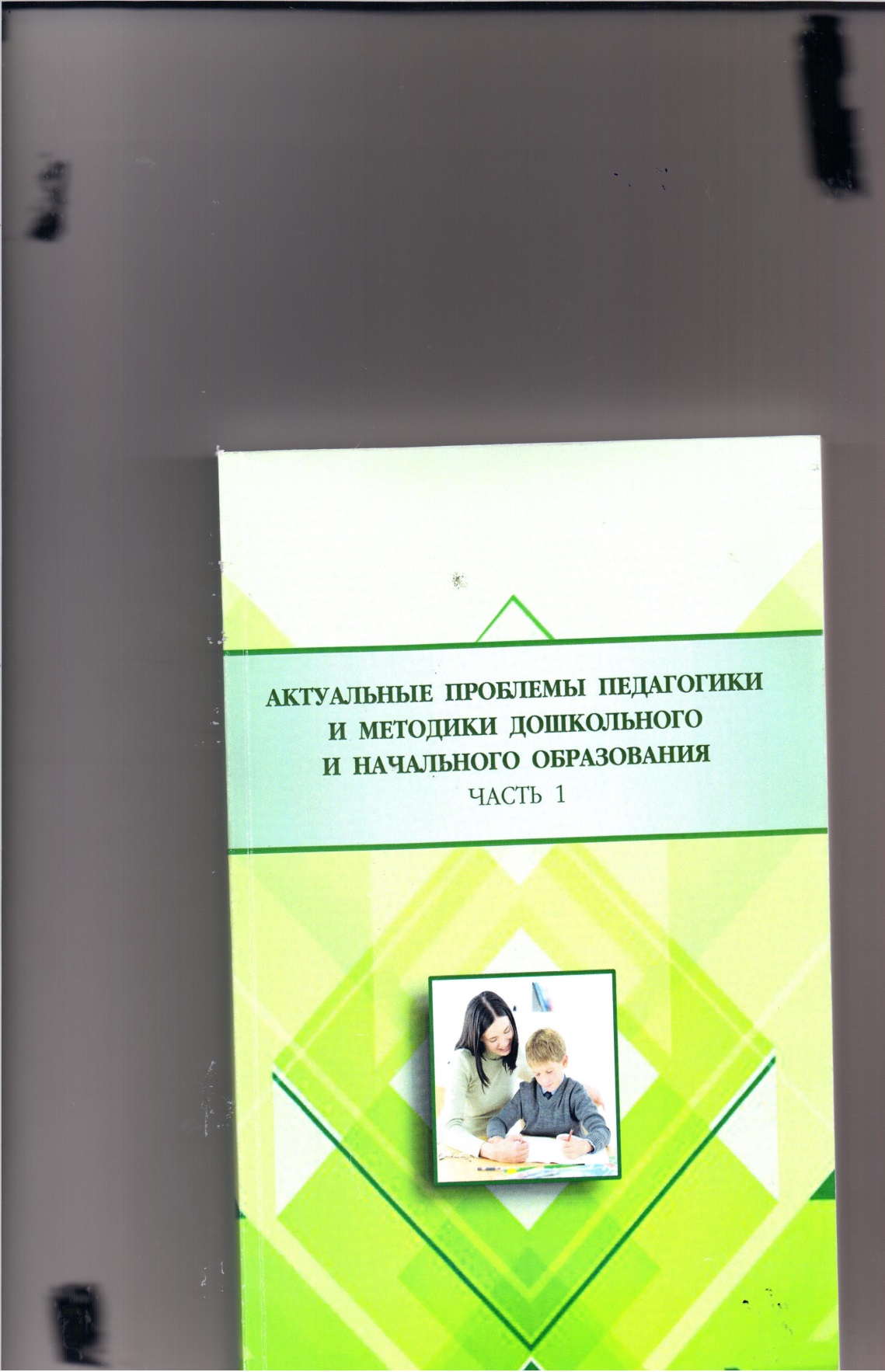 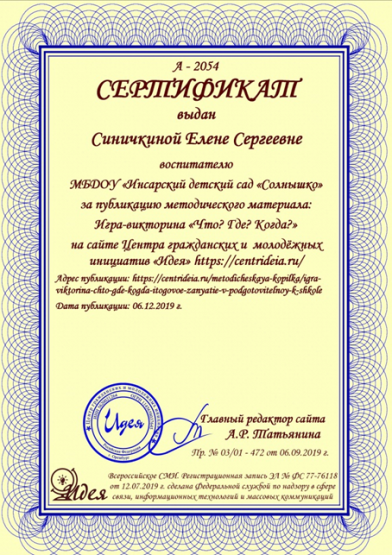 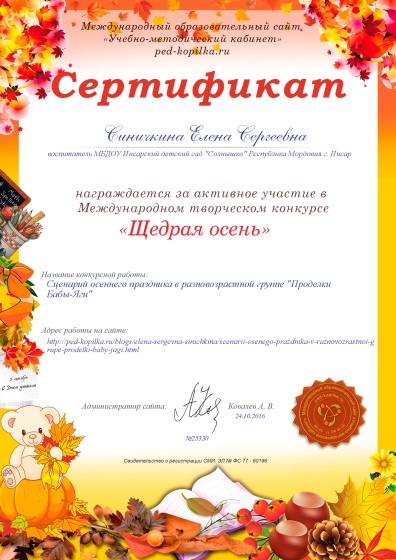 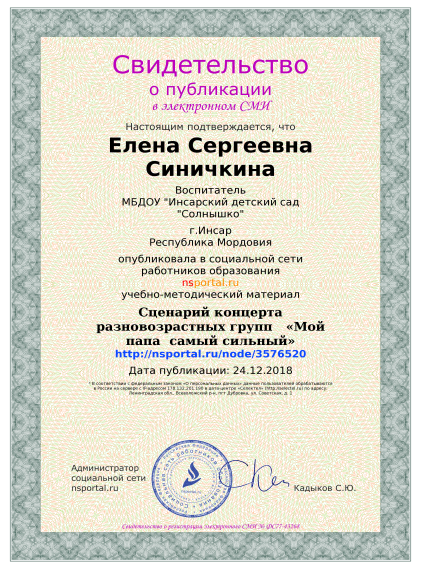 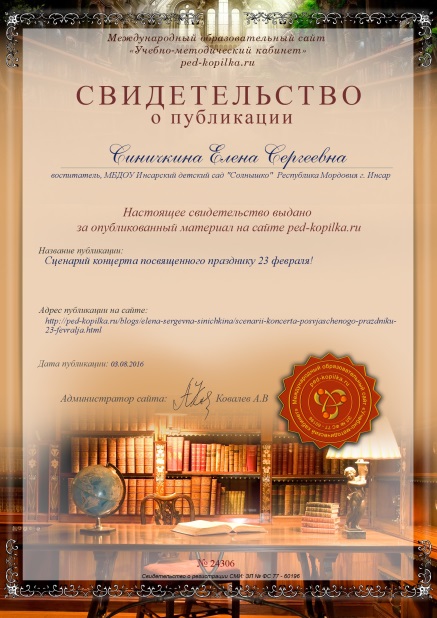 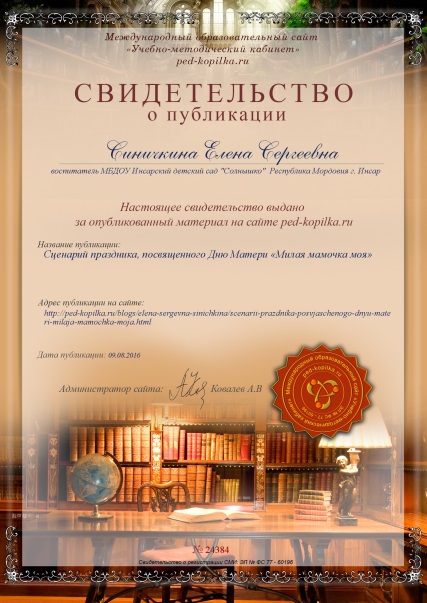 4. Результаты участия воспитанников  в (конкурсах, выставках, турнирах, акциях, фестивалях)
Муниципальный уровень: 
Призовые места – 12

Межрегиональный уровень:
Призовые места– 1
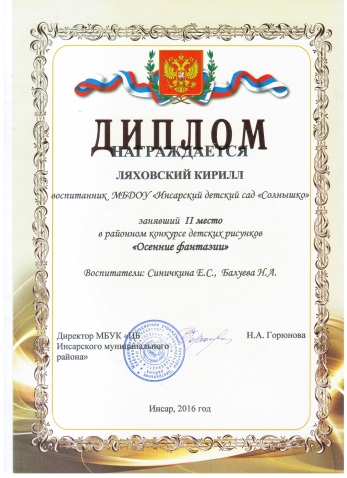 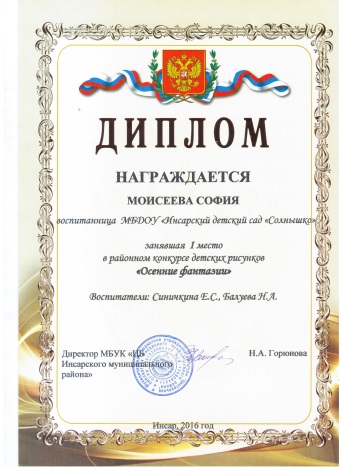 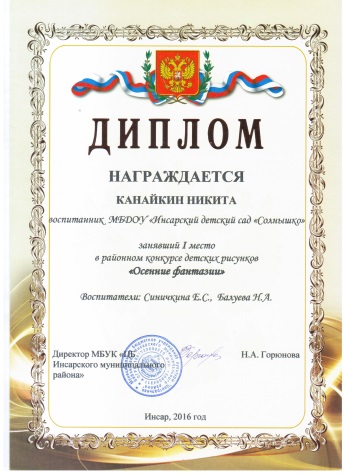 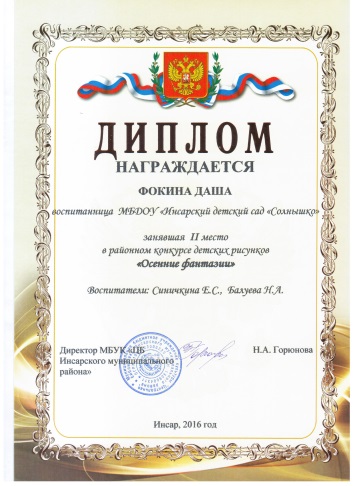 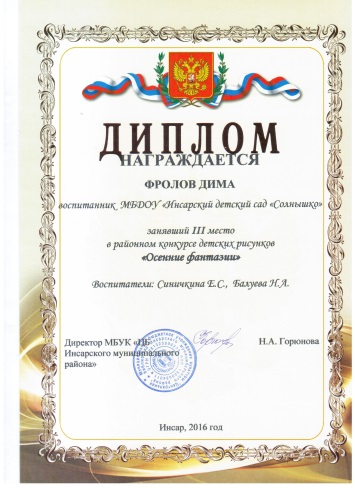 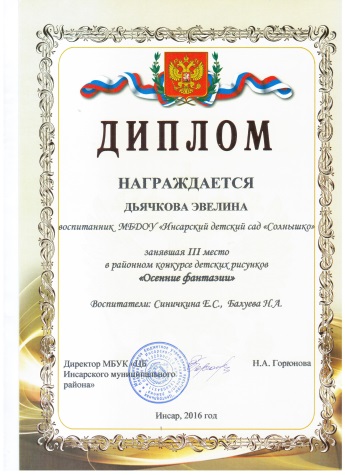 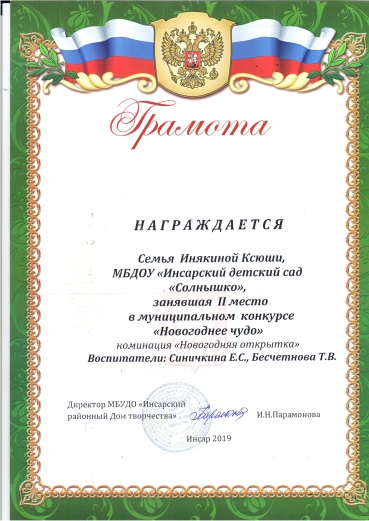 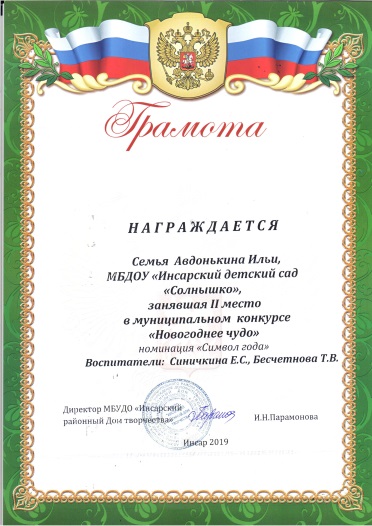 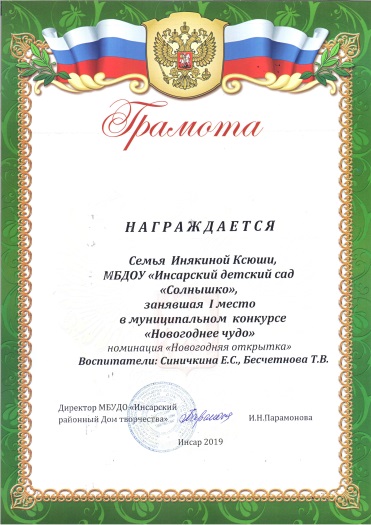 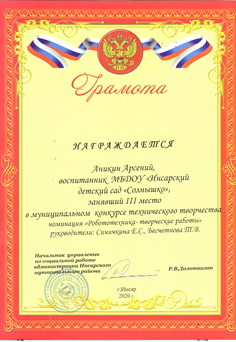 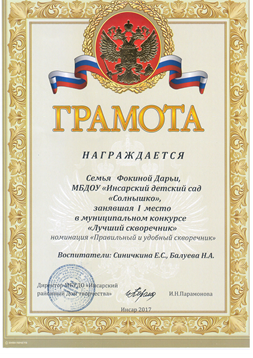 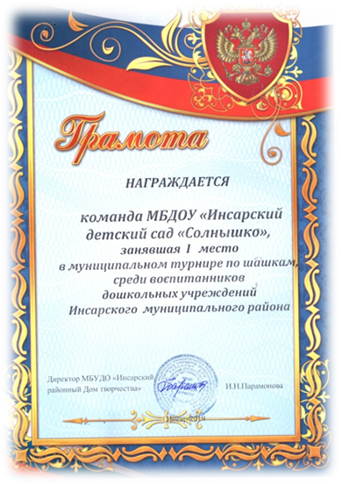 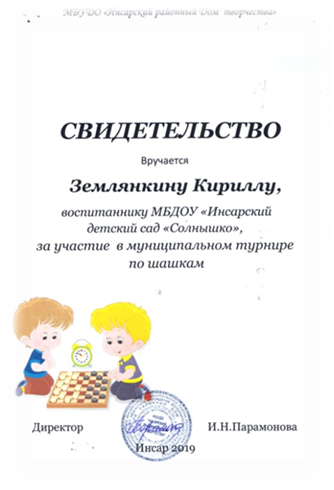 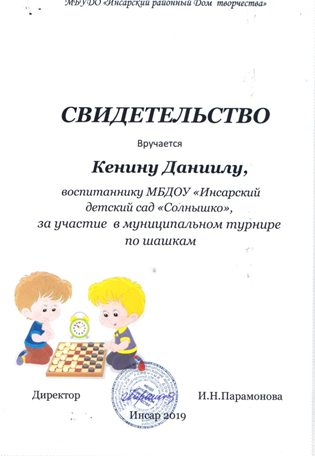 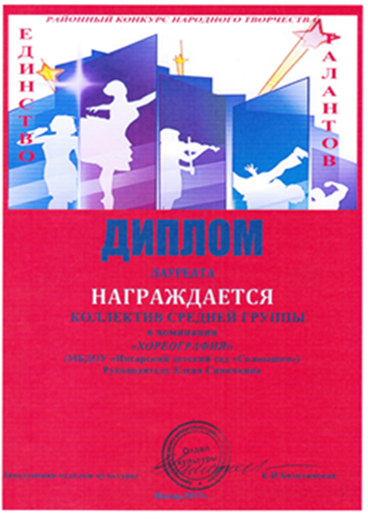 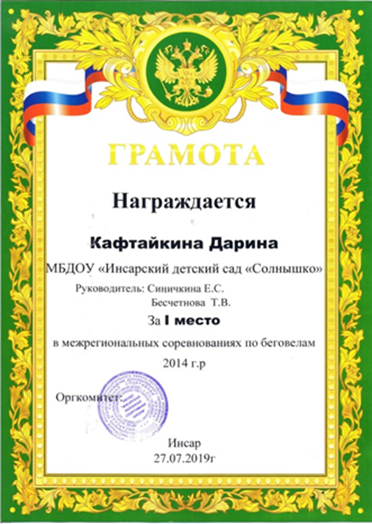 6. Выступления на заседаниях методических советов, научно – практических конференциях, педагогических чтениях, семинарах, секциях, форумах, радиопередачах;
Республиканский уровень:  2

 Муниципальный уровень: 4

Уровень образовательной организации:  2
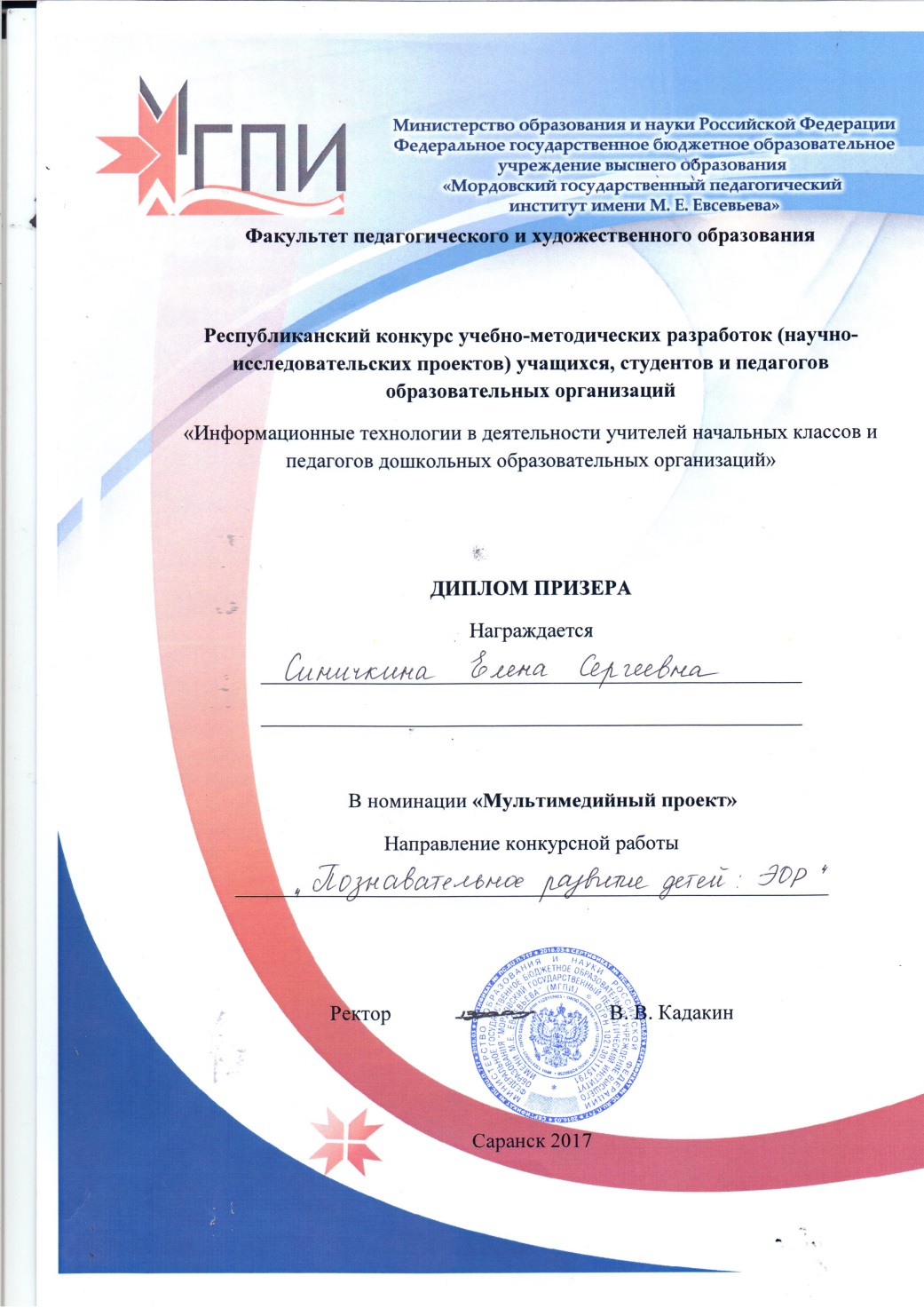 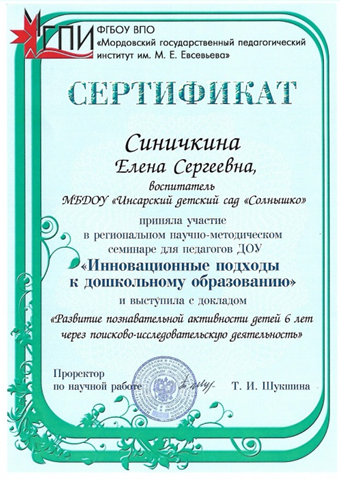 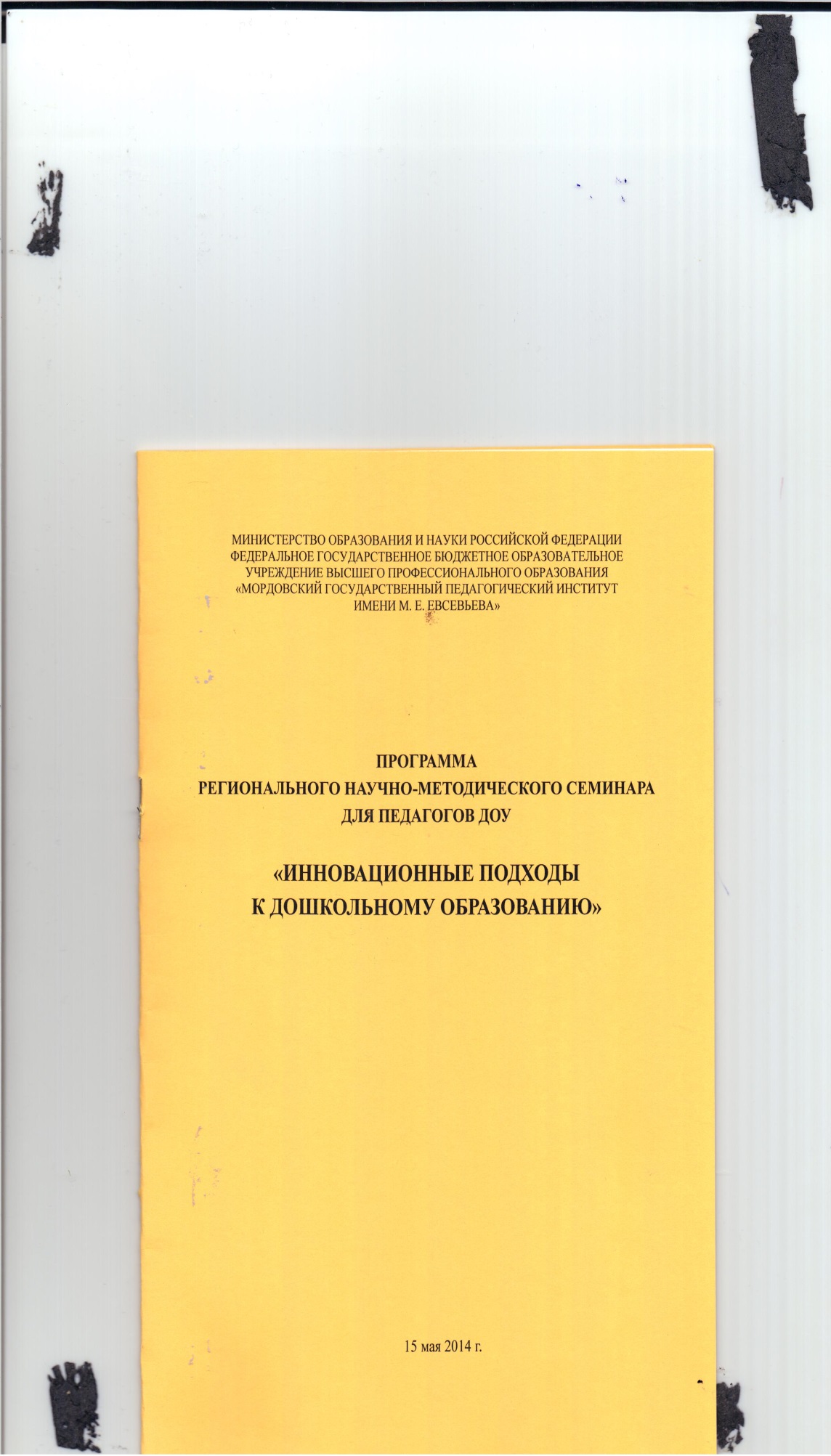 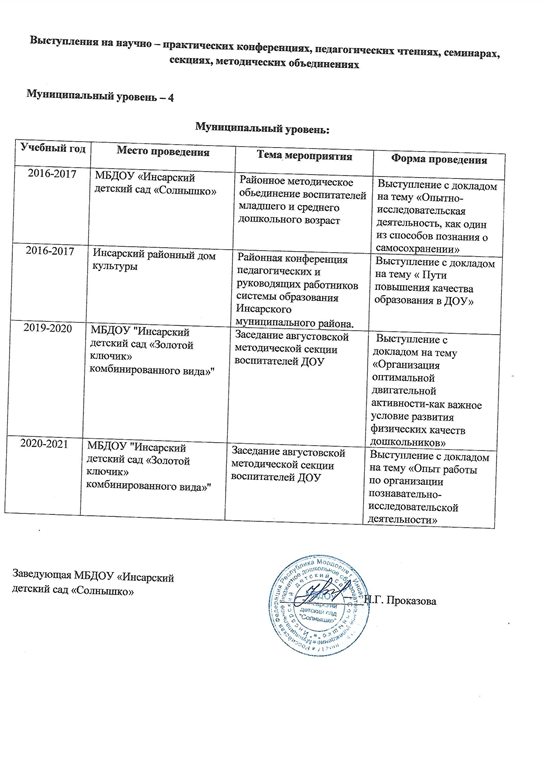 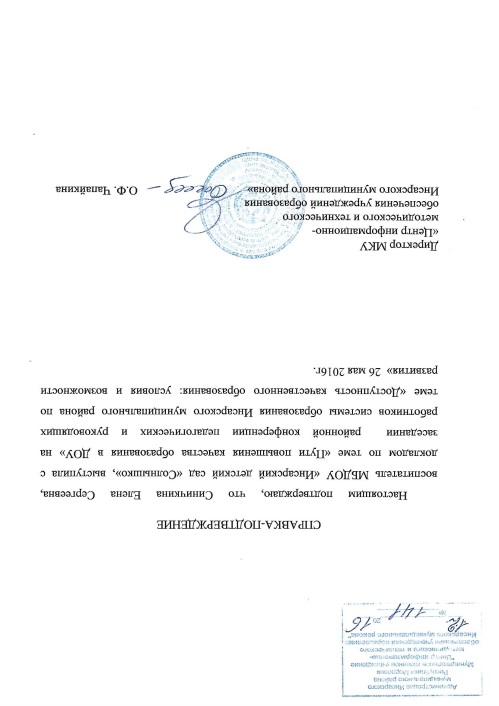 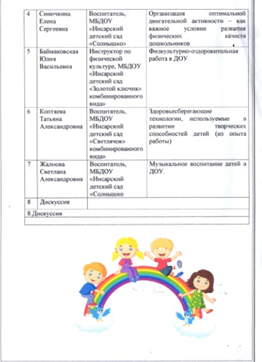 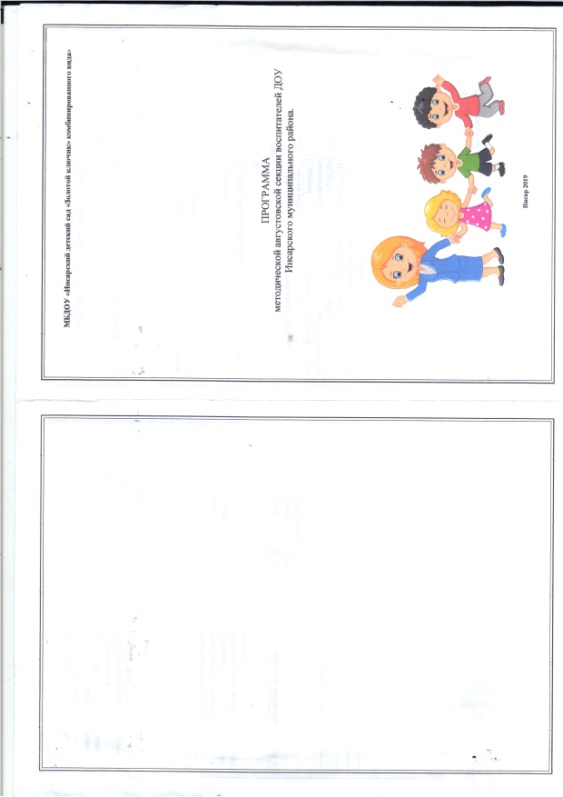 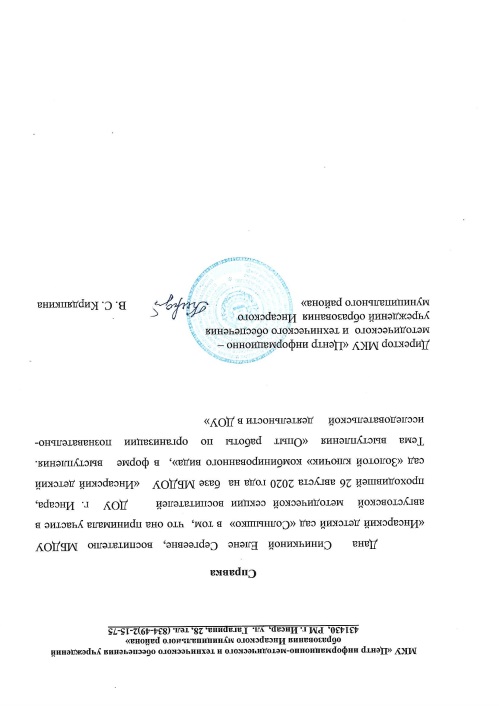 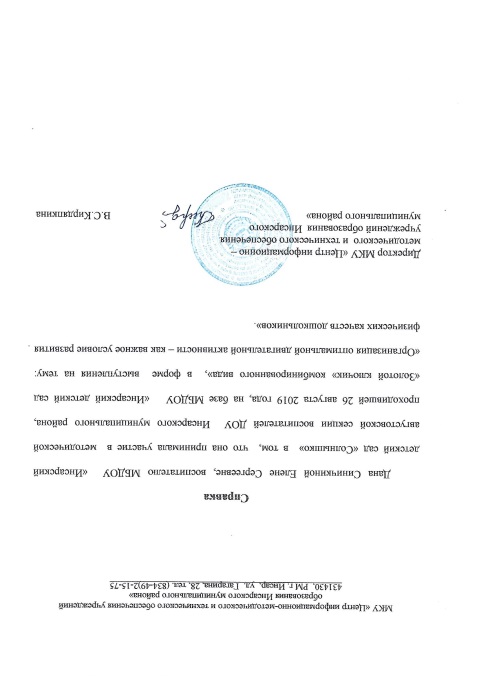 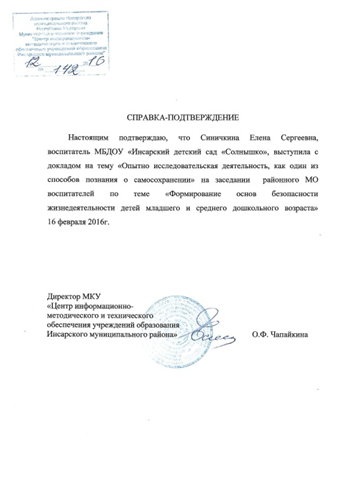 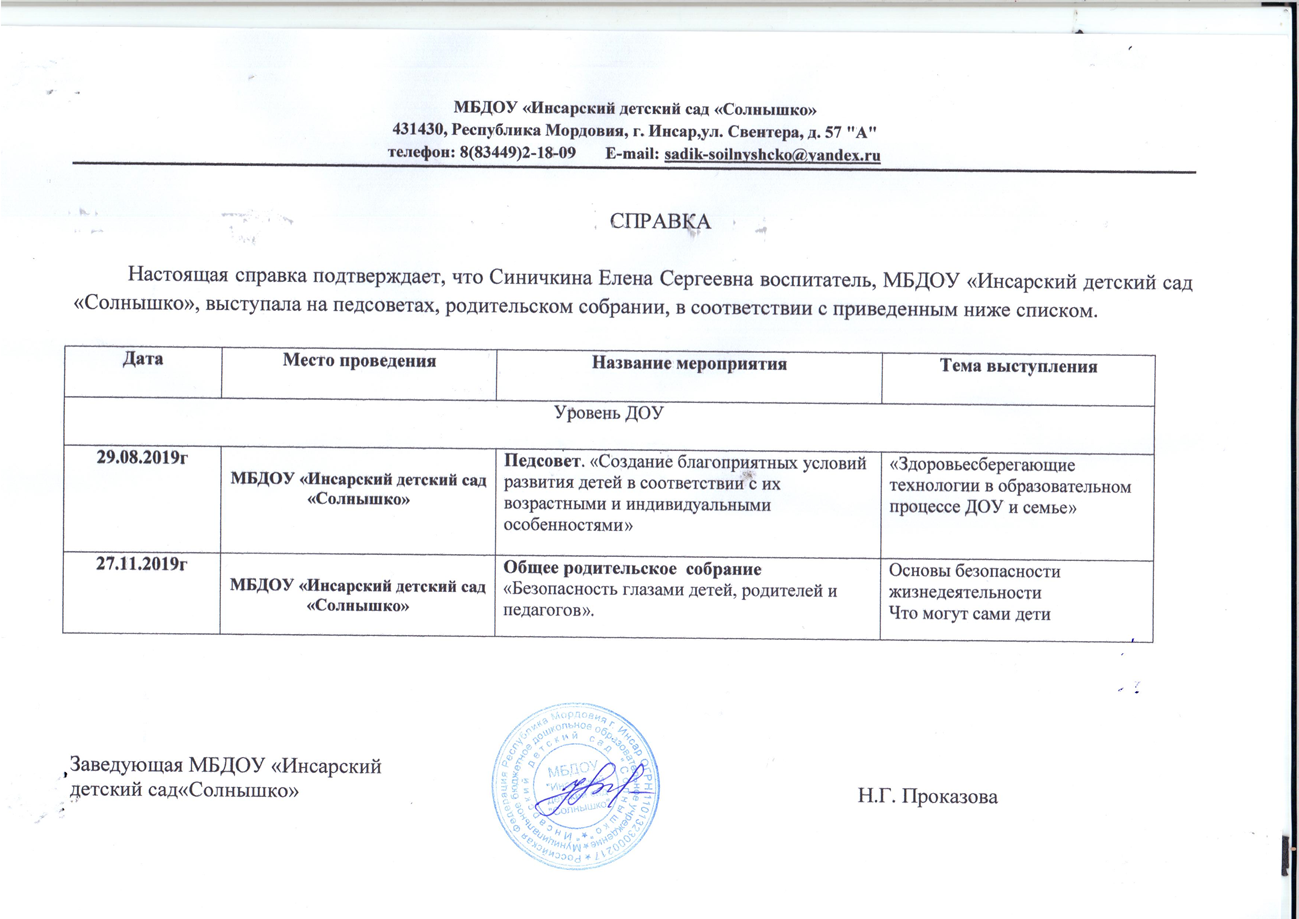 7. Проведение открытых занятий, мастер-классов, мероприятий
Муниципальный уровень: 4

Уровень образовательной организации: 2
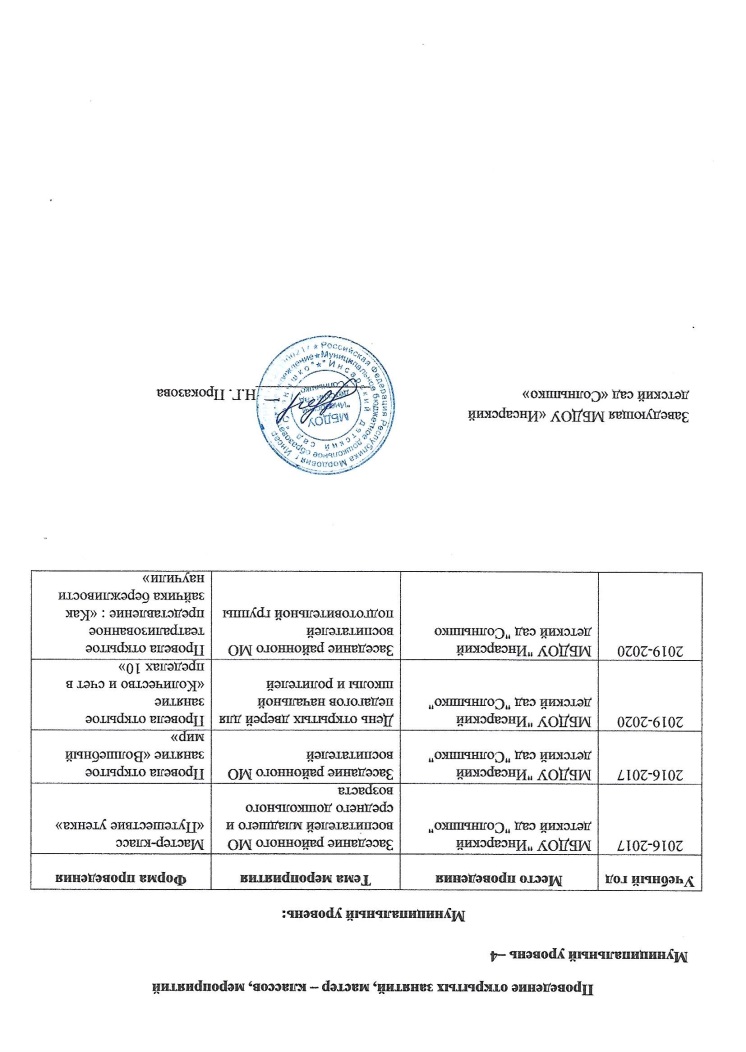 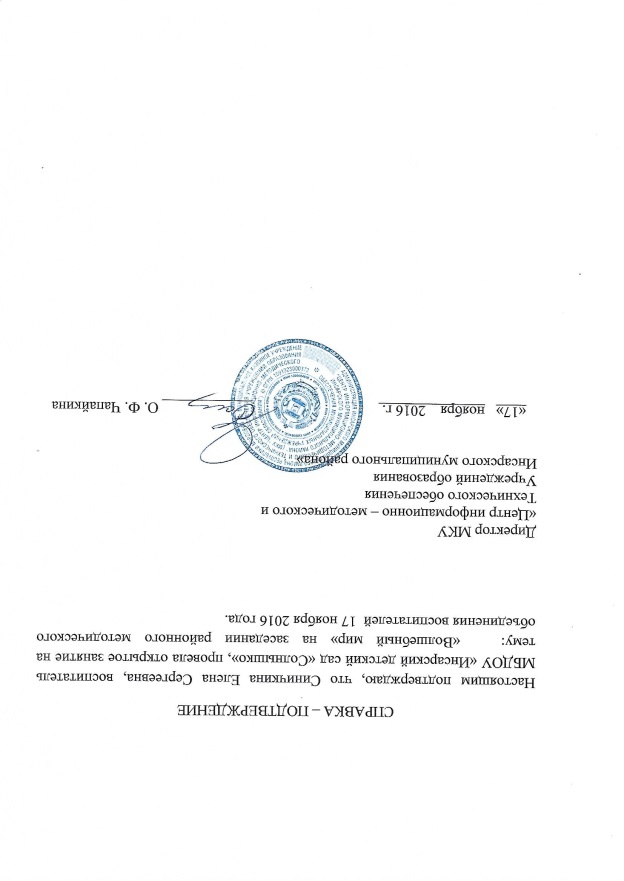 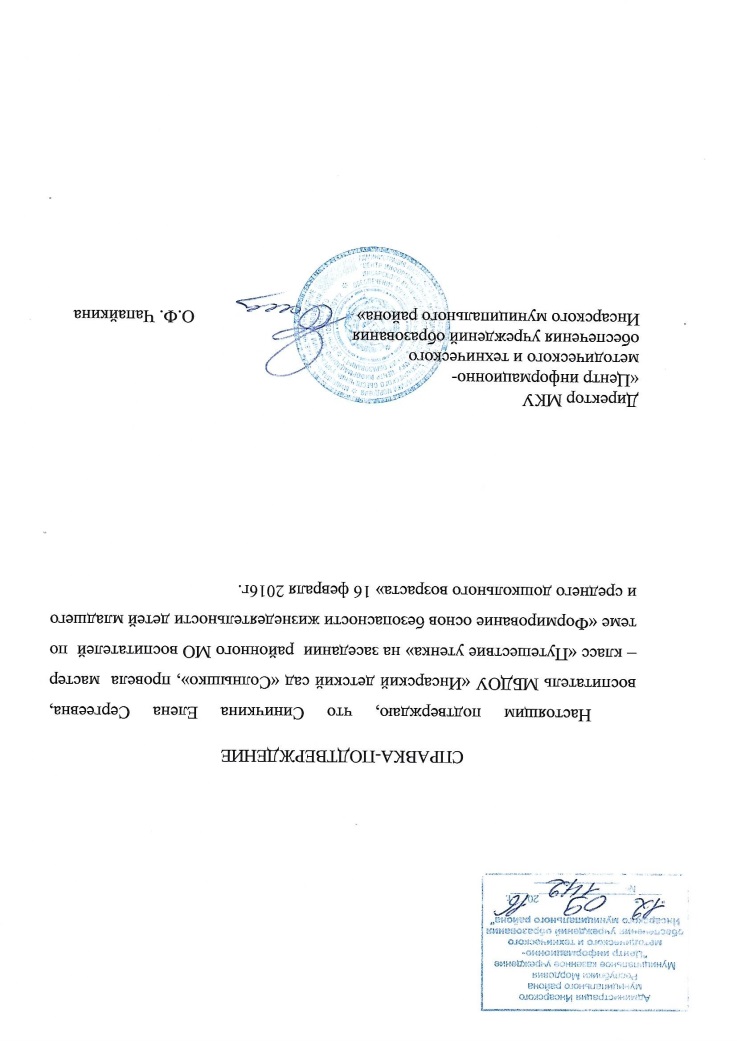 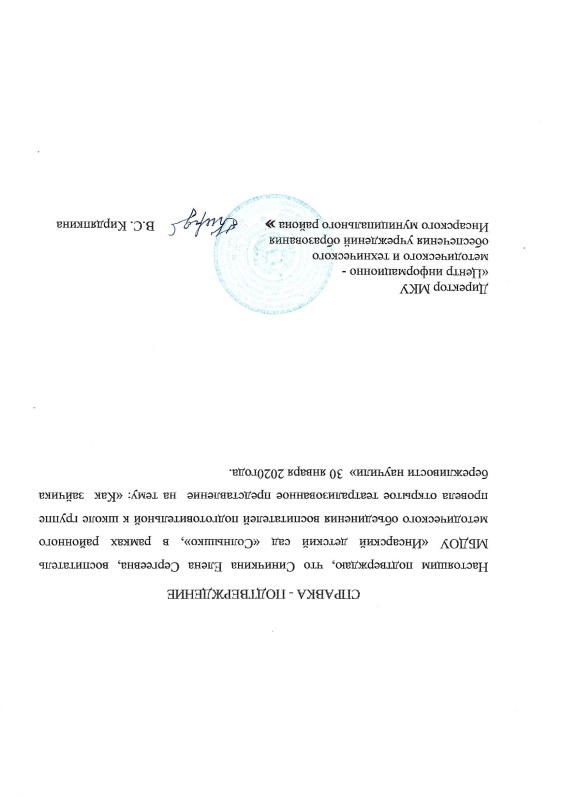 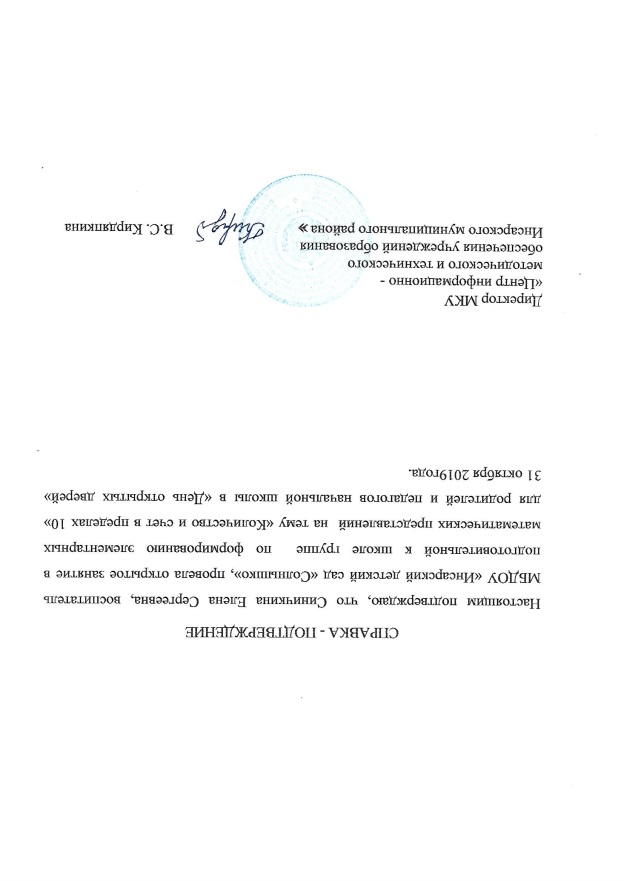 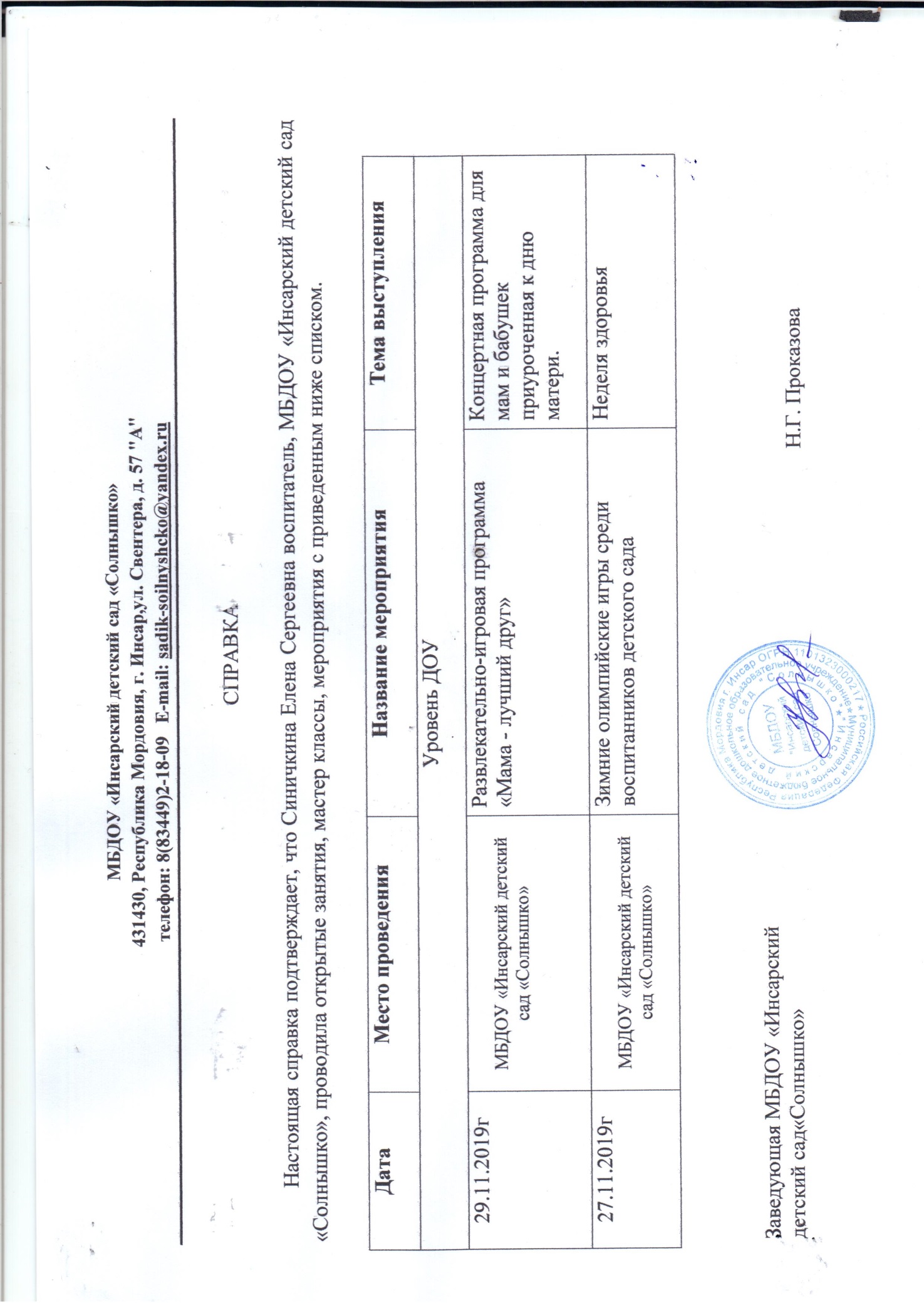 9. Общественно-педагогическая активность педагога: участие в комиссиях, педагогических сообществах, в жюри конкурсов
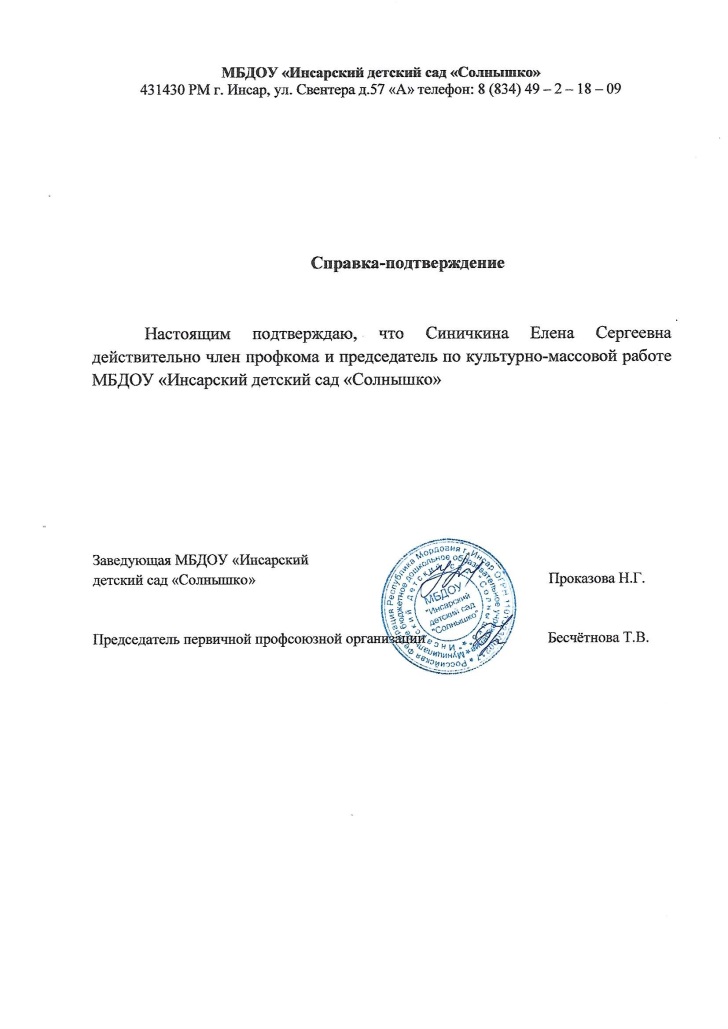 10. Позитивные результаты работы с воспитанниками
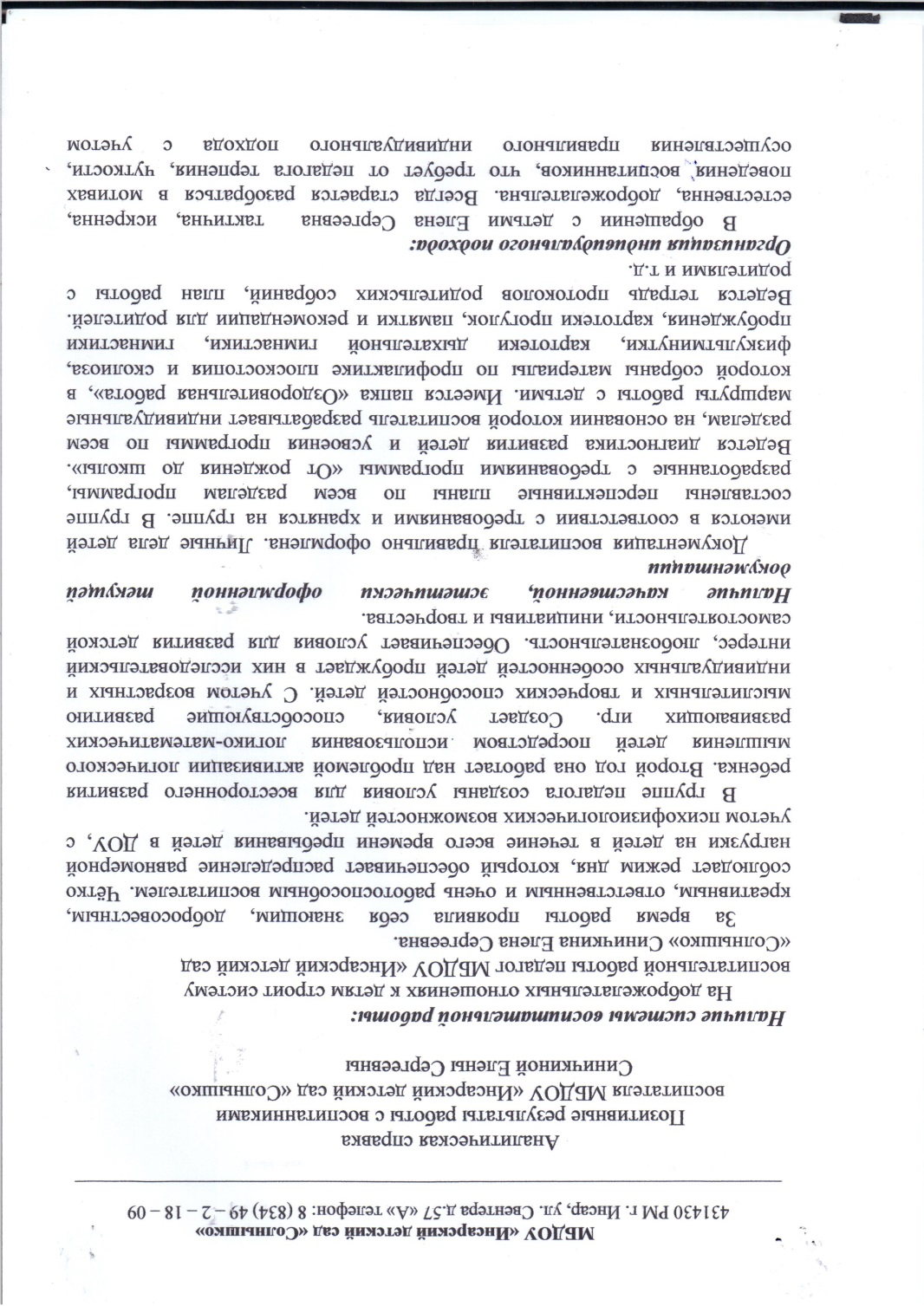 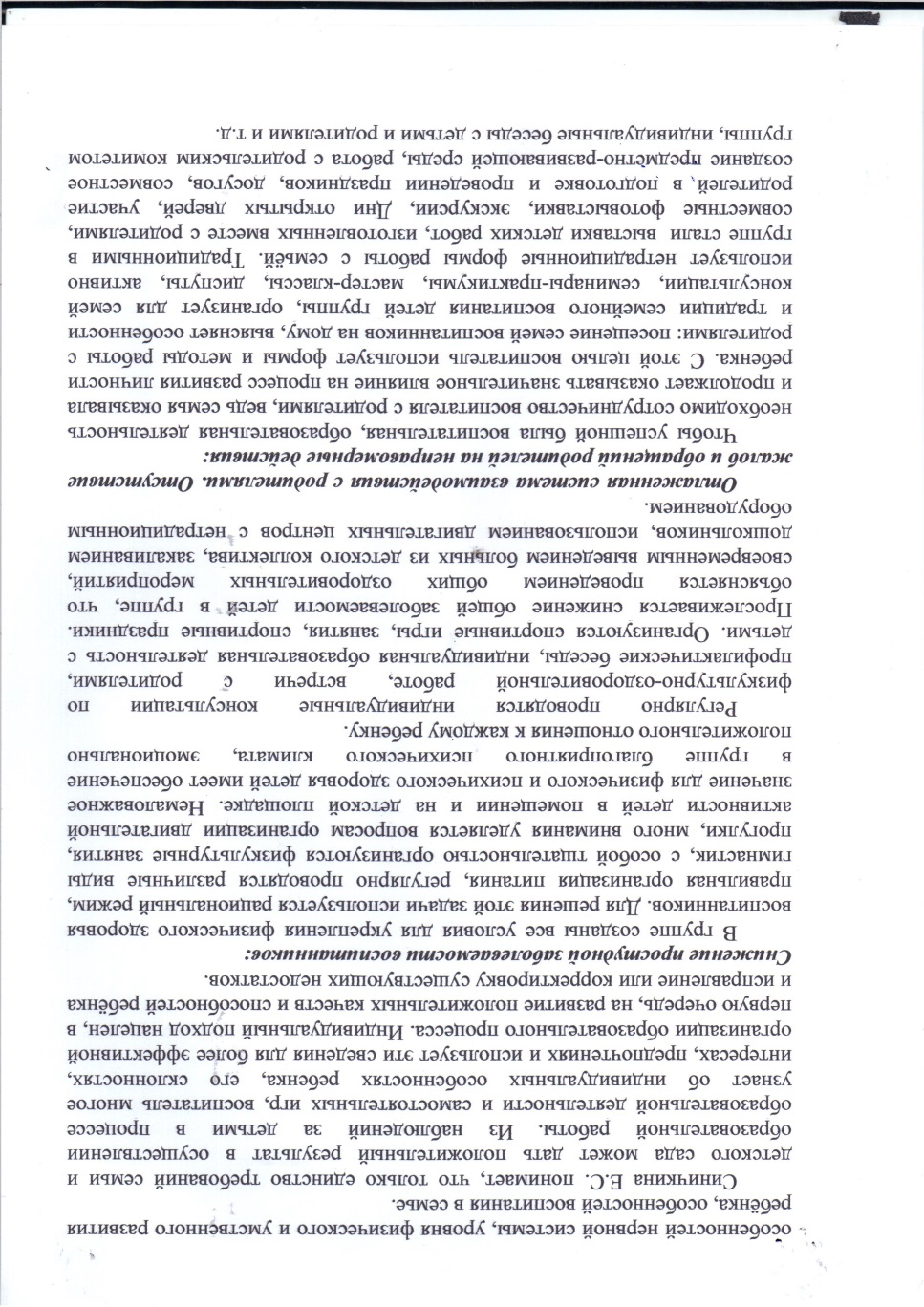 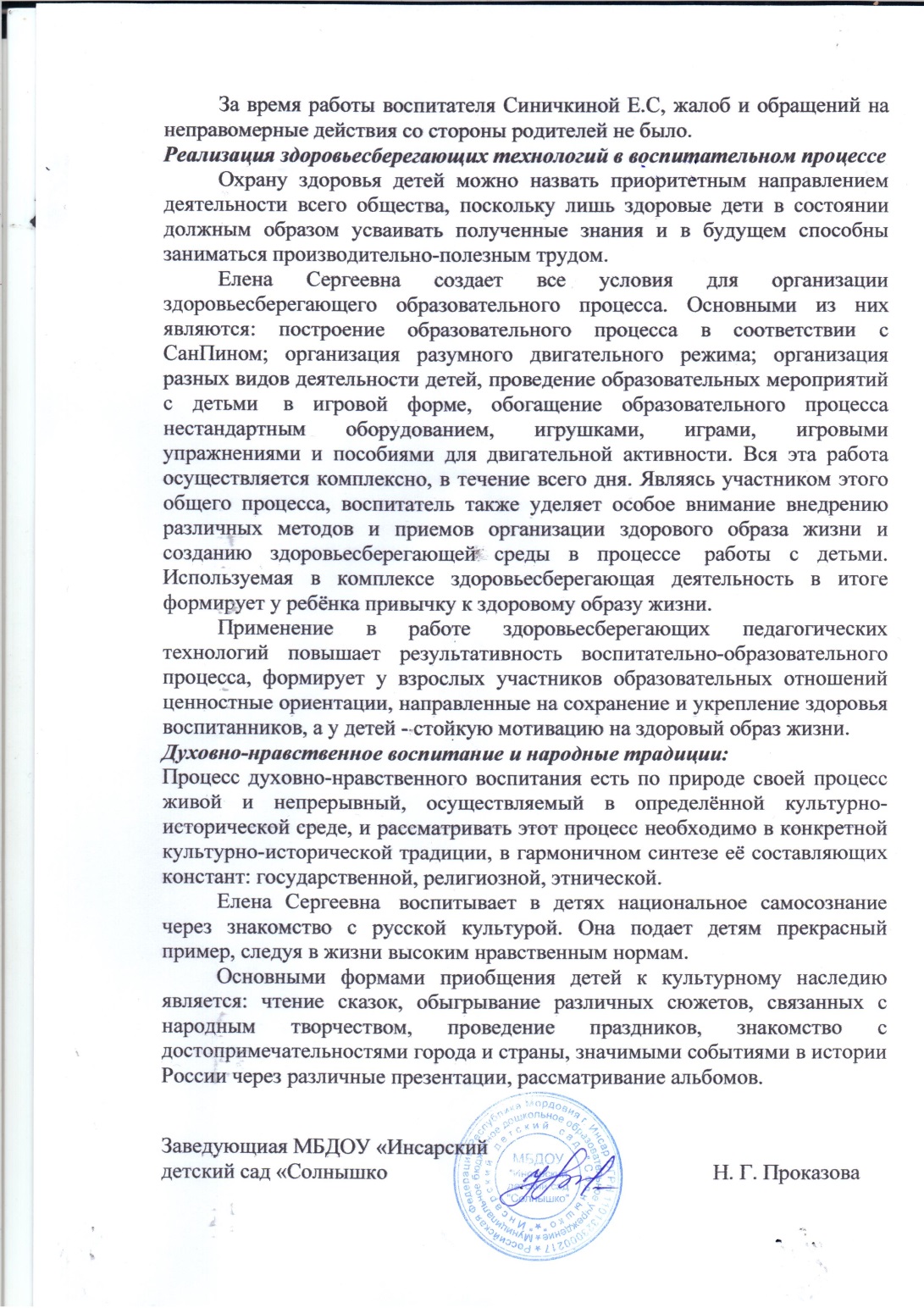 11. Качество взаимодействия  с родителями
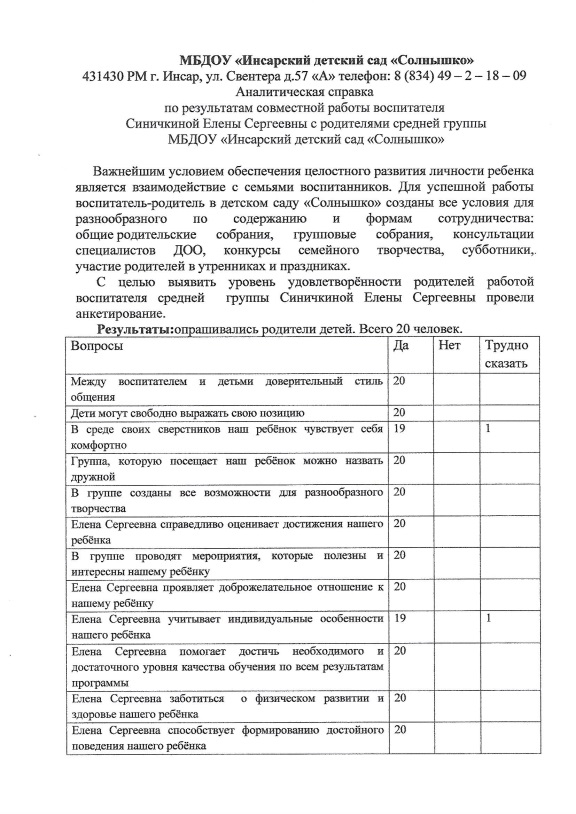 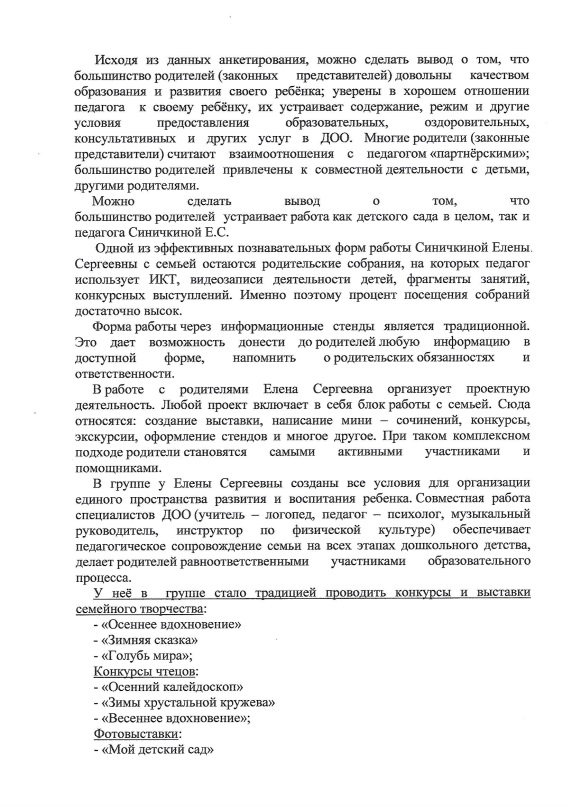 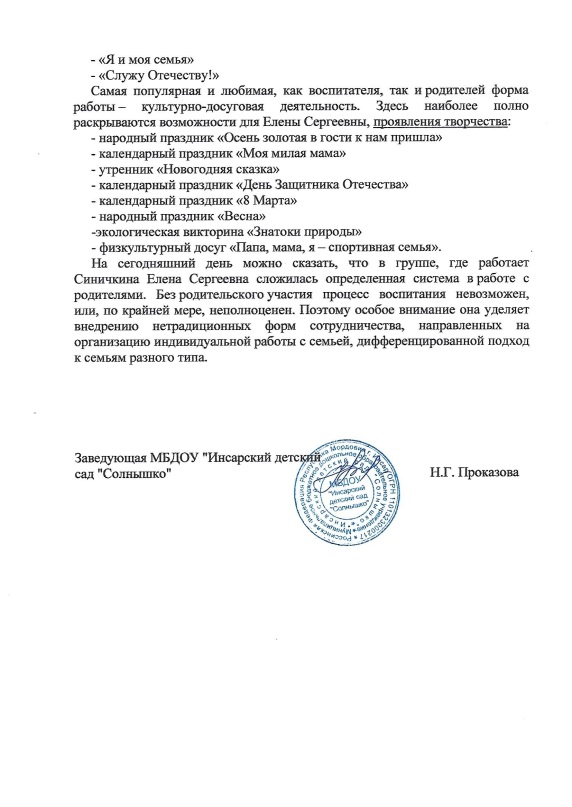 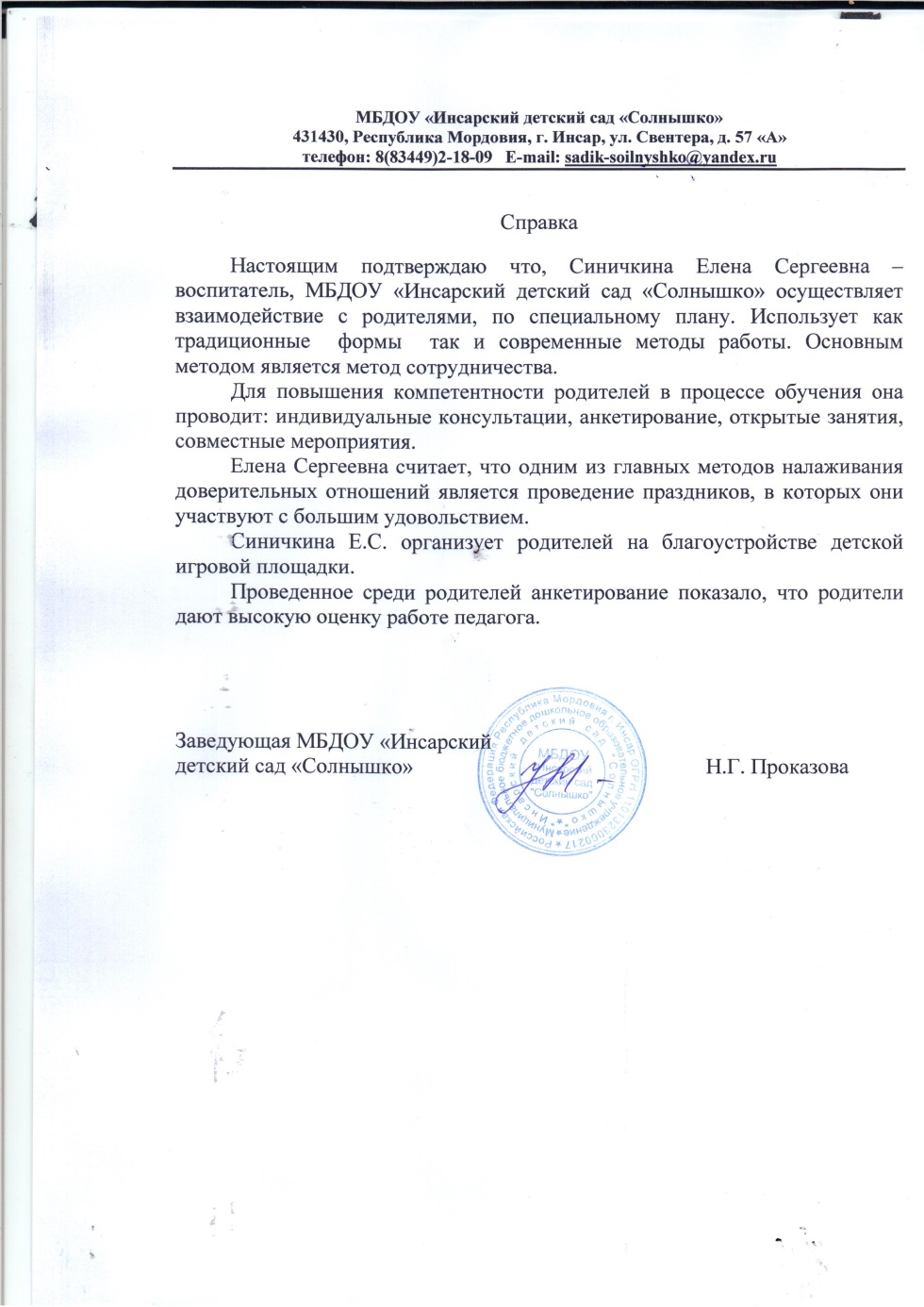 12. Работа с детьми из социально-неблагополучных семей
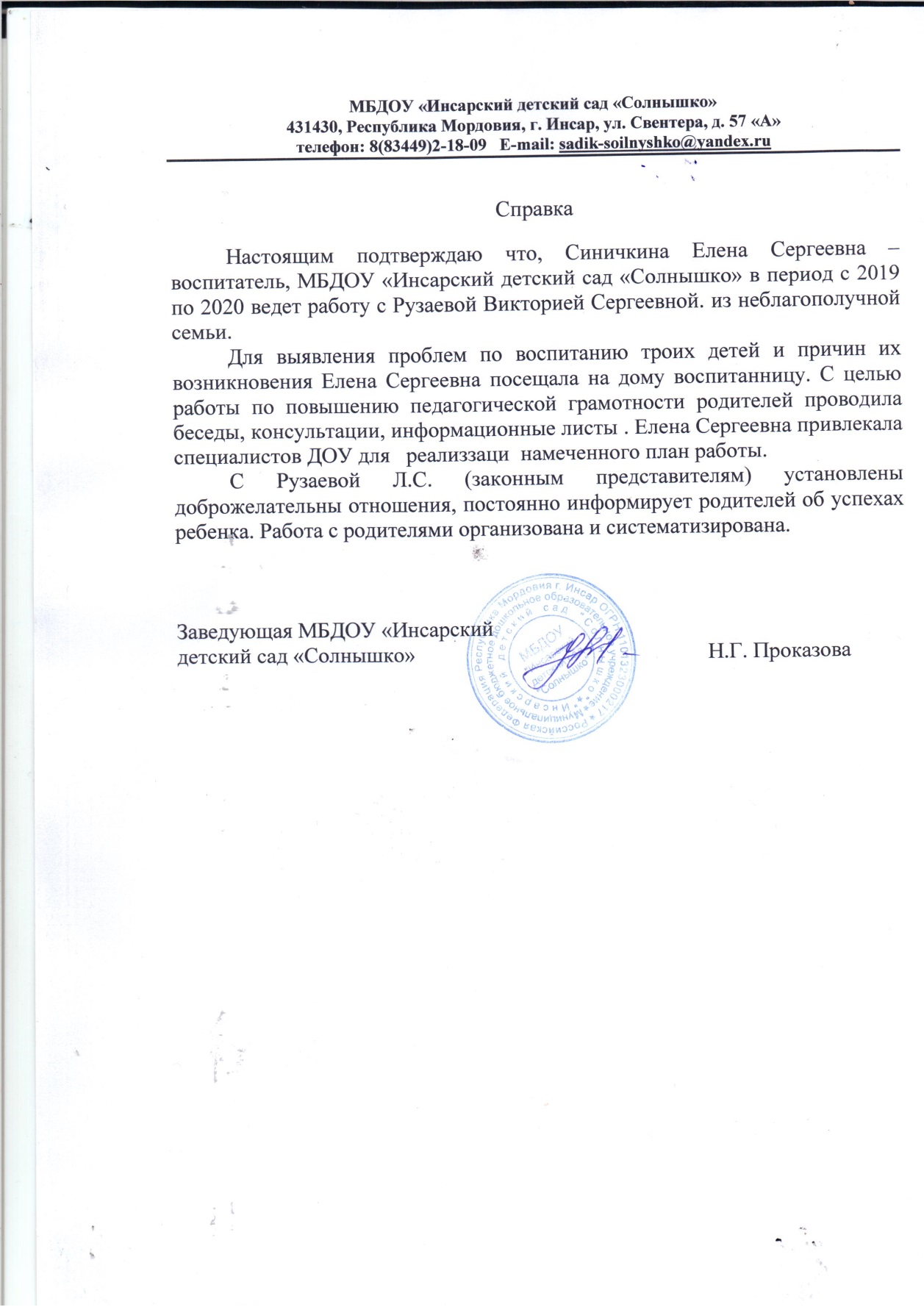 13. Участие педагога в профессиональных конкурсах
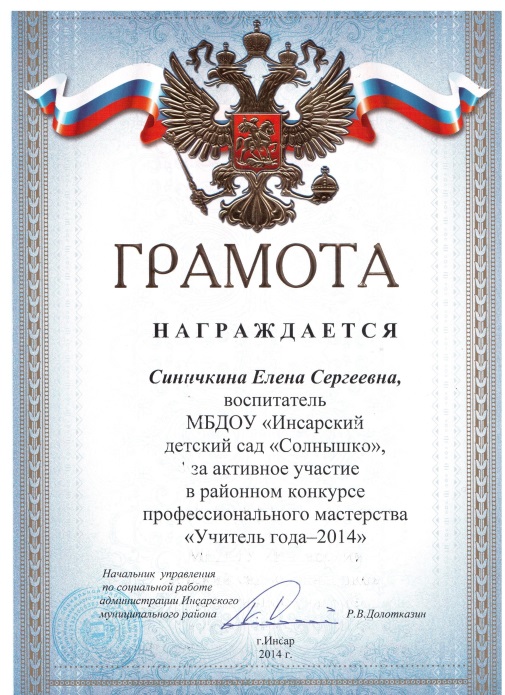 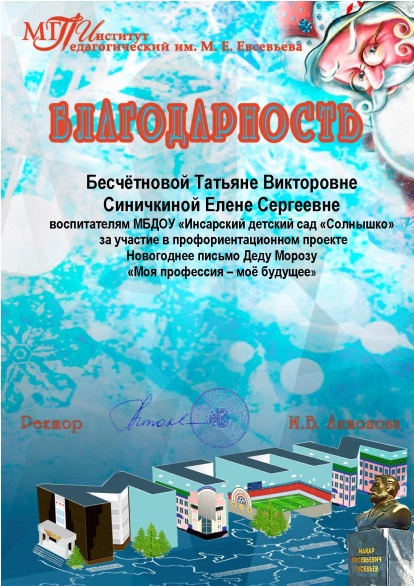 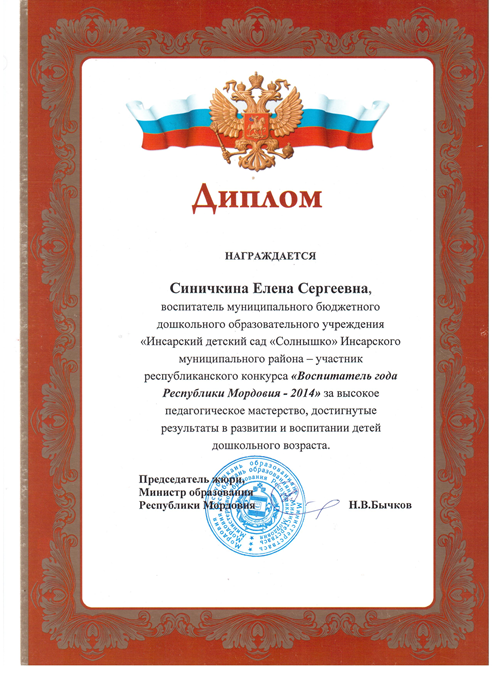 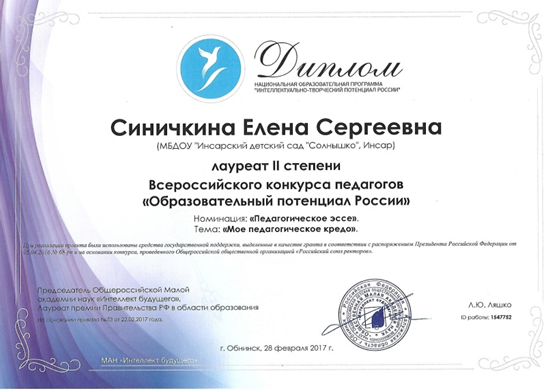 14. Награды и поощрения педагога
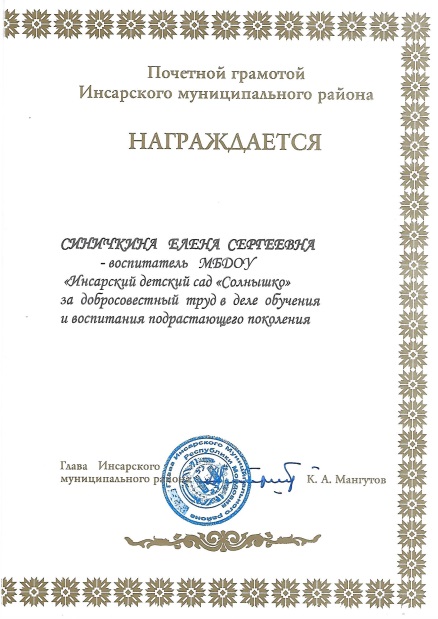 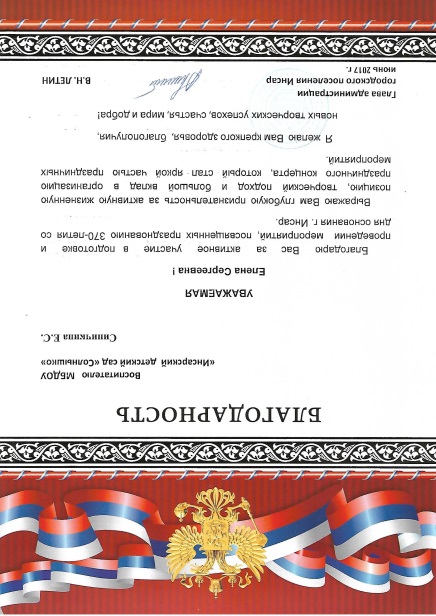